OnDataSuite 
PEIMS Data Review
Build IT
Link IT
Share IT
Teach IT
BUILD IT
How To Build Data Element List 
How To Build User Access List
How To Build User Group List 
How To Build Verifier List 
How To Build District & Campus Shared Folders
How To Build AdHoc Reports (DIY)  Fall PEIMS/Summer PEIMS (Six Weeks Reports)
How To Use Custom ODS Reports

LINK IT
How To Link Reports To PEIMS Dashboard
How To Link Reports To Verification List
How To Link Reports To PEIMS Webpage

SHARE IT
How To Share Reports In OnDataSuite (Share Folders/Bookmarks)
How To Share Reports In  Links in Email
How To Share Reports In  in Email
How To Share Reports In OnDataSuite (Automatic Notifications)

TEACH IT
How Teach Users To Locate Data 
How Teach Users To Navigate PEIMS Dashboard
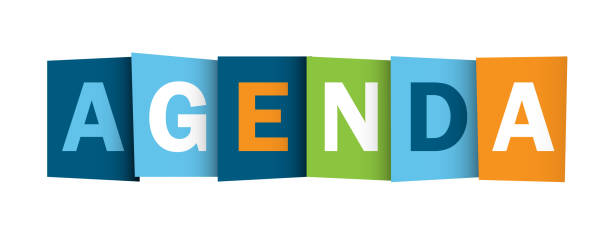 “BUILD IT….LINK IT…SHARE IT…TEACH IT”
BUILD
IT
BUILD IT…
How To Do You Build Reports OnDataSuite?
Build Data Element List 
Build User Access List
Build User Group List 
Build Verifier List 
Build District & Campus Folders
Build AdHoc Reports (DIY) & Custom ODS Reports
Student Report (Fall24_)
Staff Reports (Fall24_)
Six Weeks Reports (Sum24_SixWeeks_)
Validation Reports
Error Reports
BUILD DATA ELEMENT LIST : TWEDS
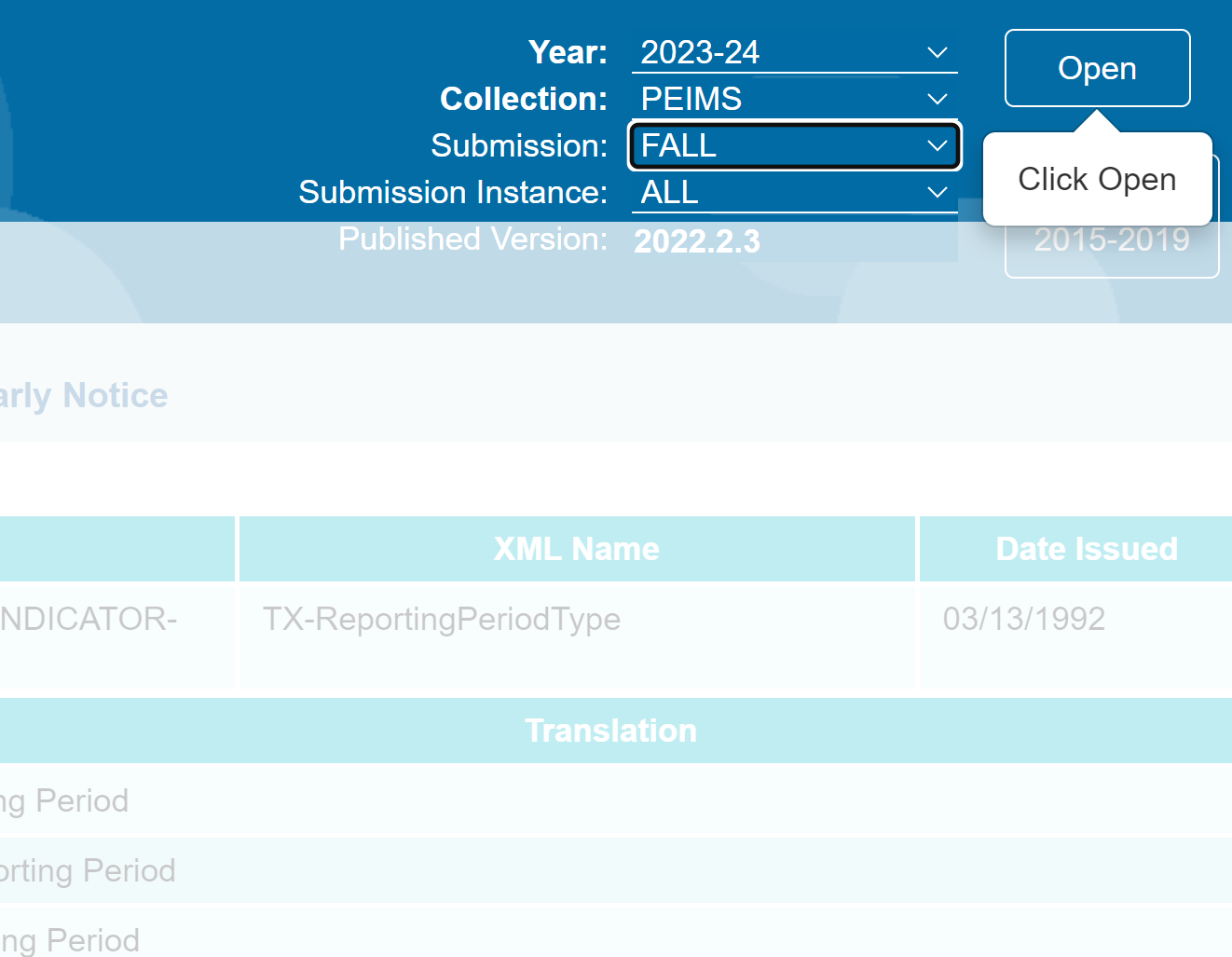 Year
Collection
Submission
BUILD DATA VERIFIER LIST
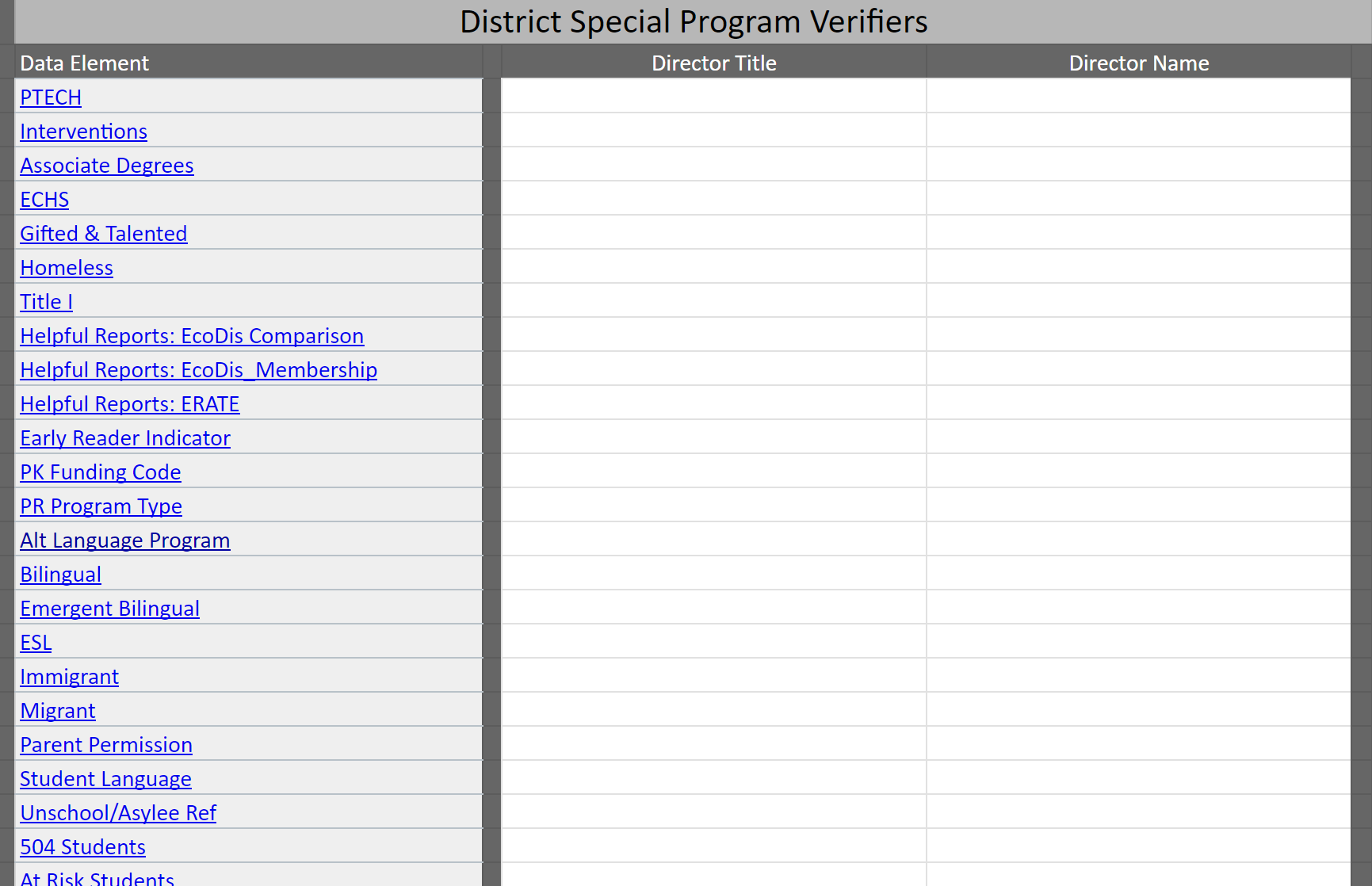 BUILD USER GROUP LIST
List Users By Groups

Check User Access
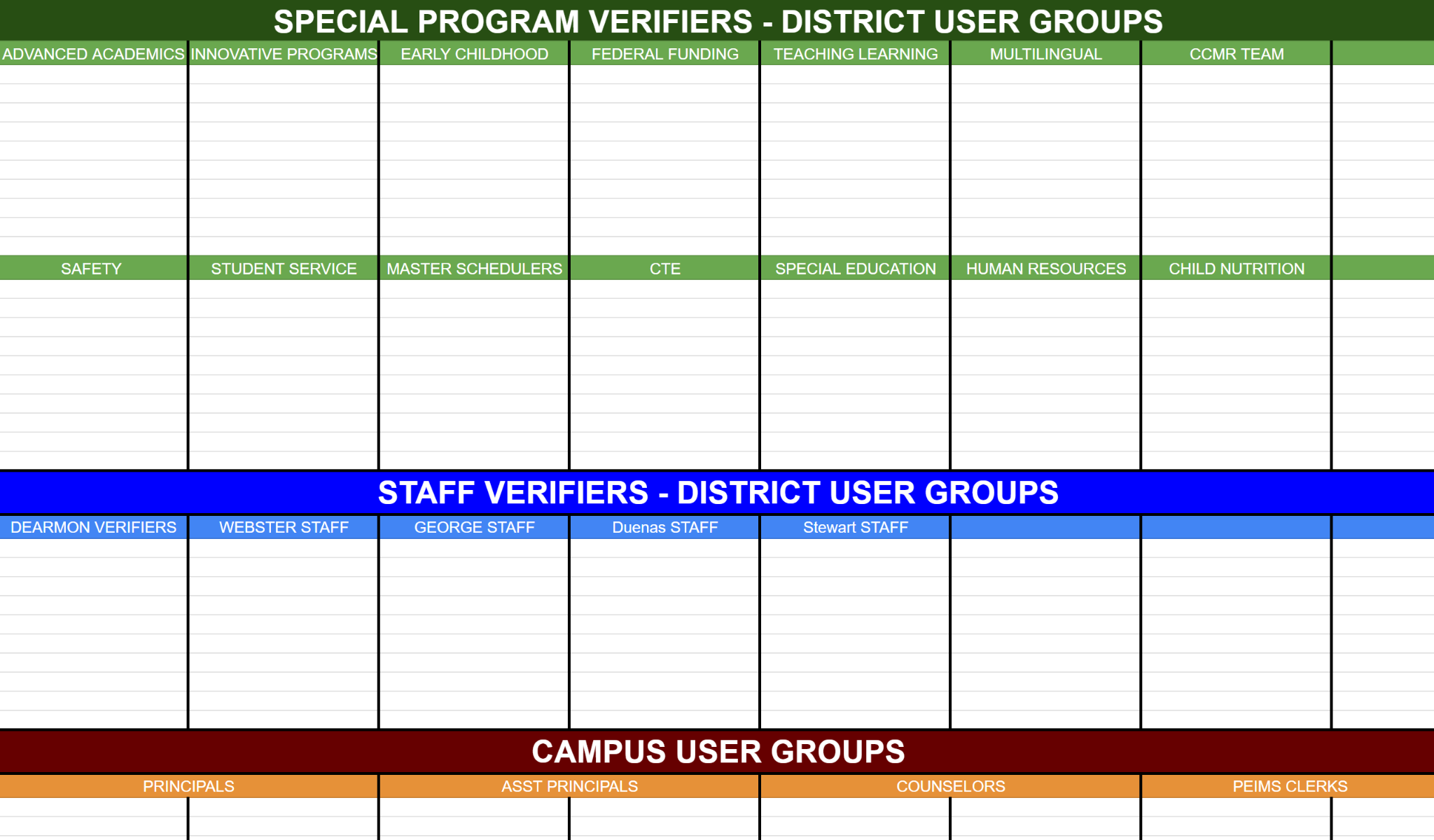 BUILD USER ACCESS LIST
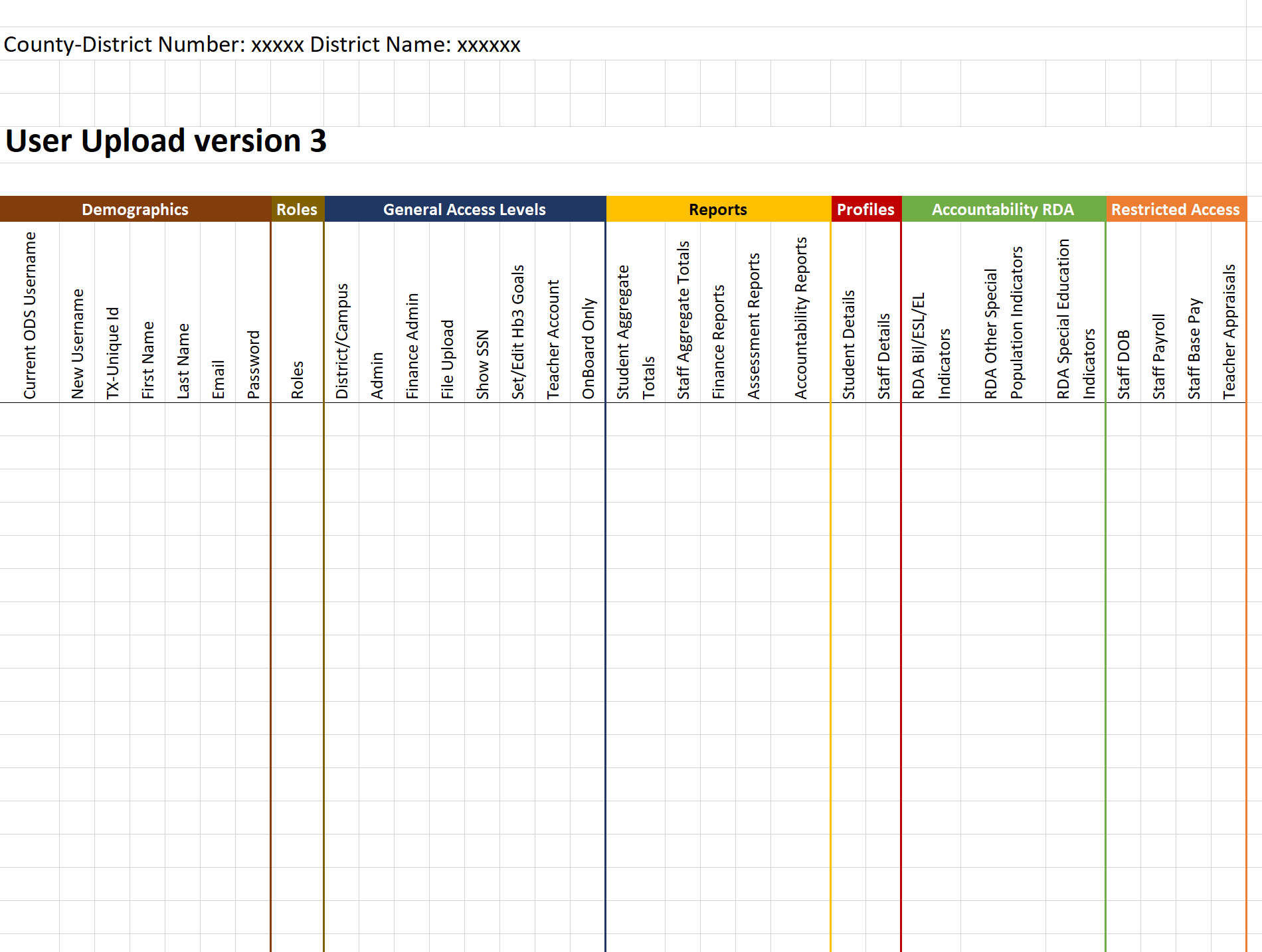 BATCH UPLOAD

List Users
Determine User Access 
Upload to Update 

KB ARTICLE
BUILD USER ACCESS LIST
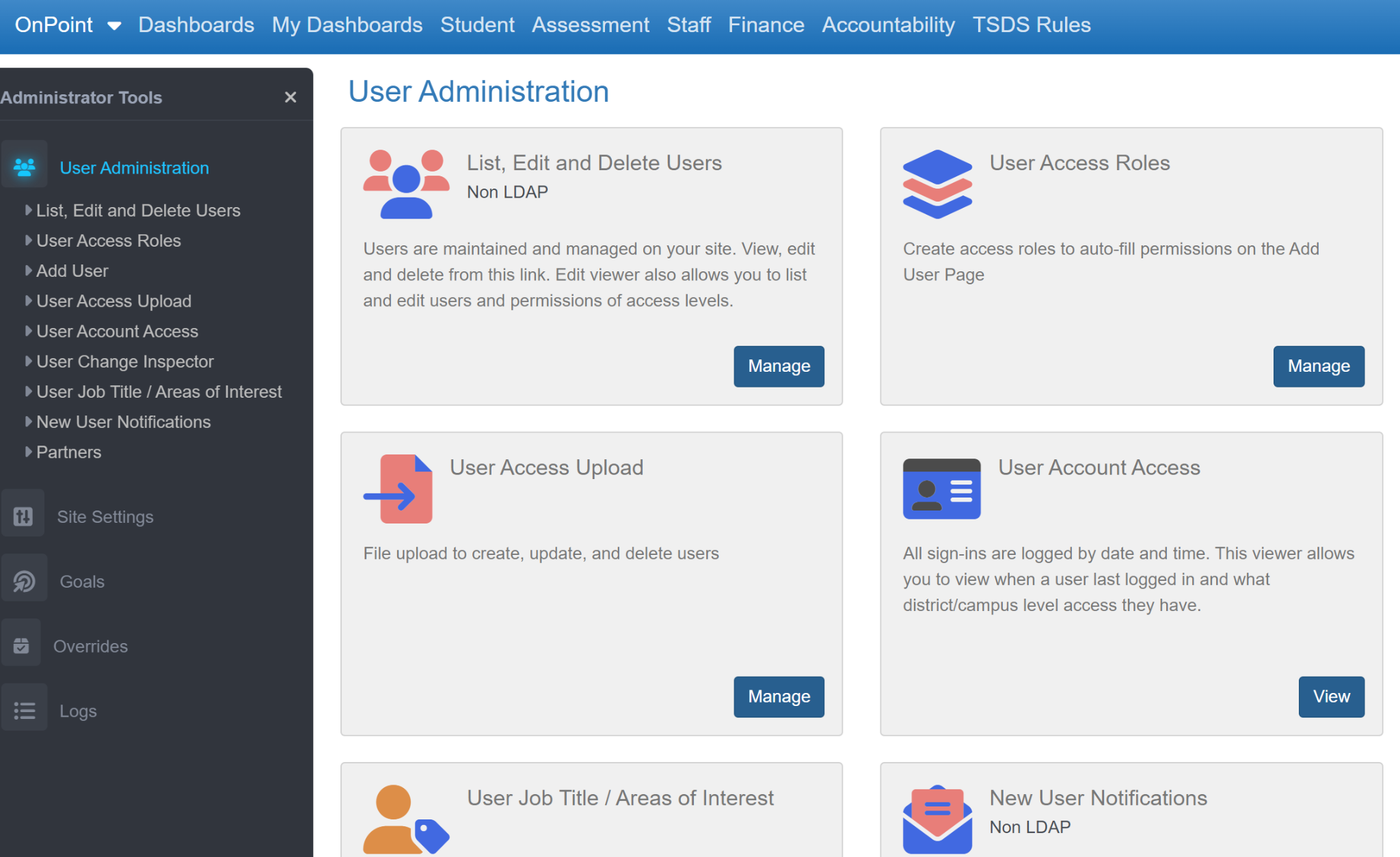 BUILD ACCESS LIST
Manually Add New Users
Be sure to add new district users and remove access for anyone who has left

Export List
Export to Excel
Update Access

**Be careful with STAFF access, 
Superintendent approval may be required
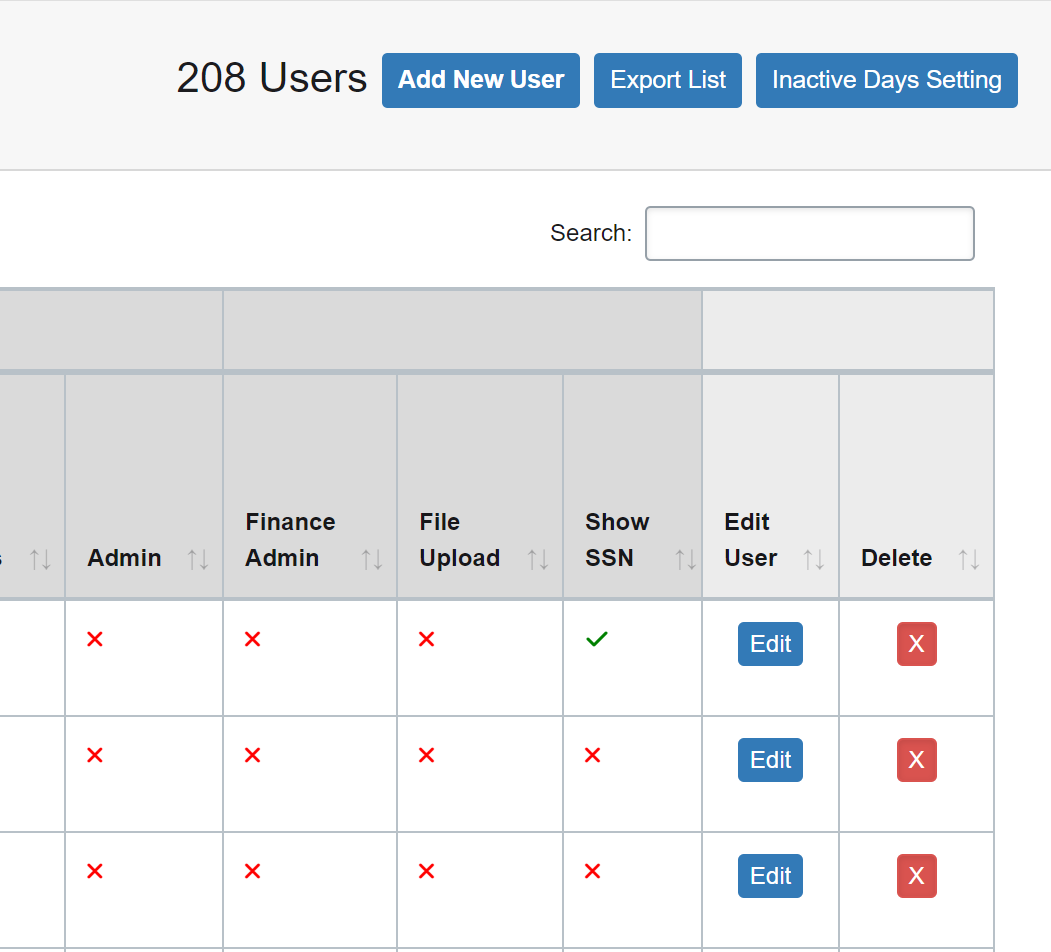 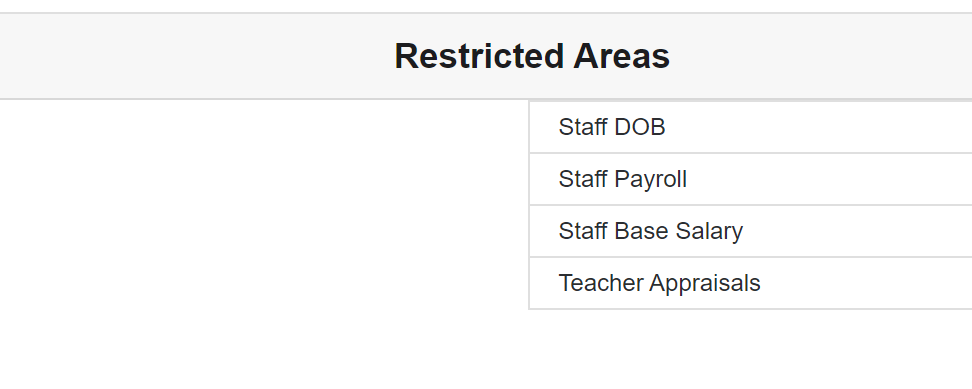 Option 1
Option 2
Use OnDataSuite Custom Reports For Verification
Build Your Own Reports For Verification
(DIY)
<  OR  >
OPTION 1:
DIY (Do It Yourself)
Student Program Verification Sheet
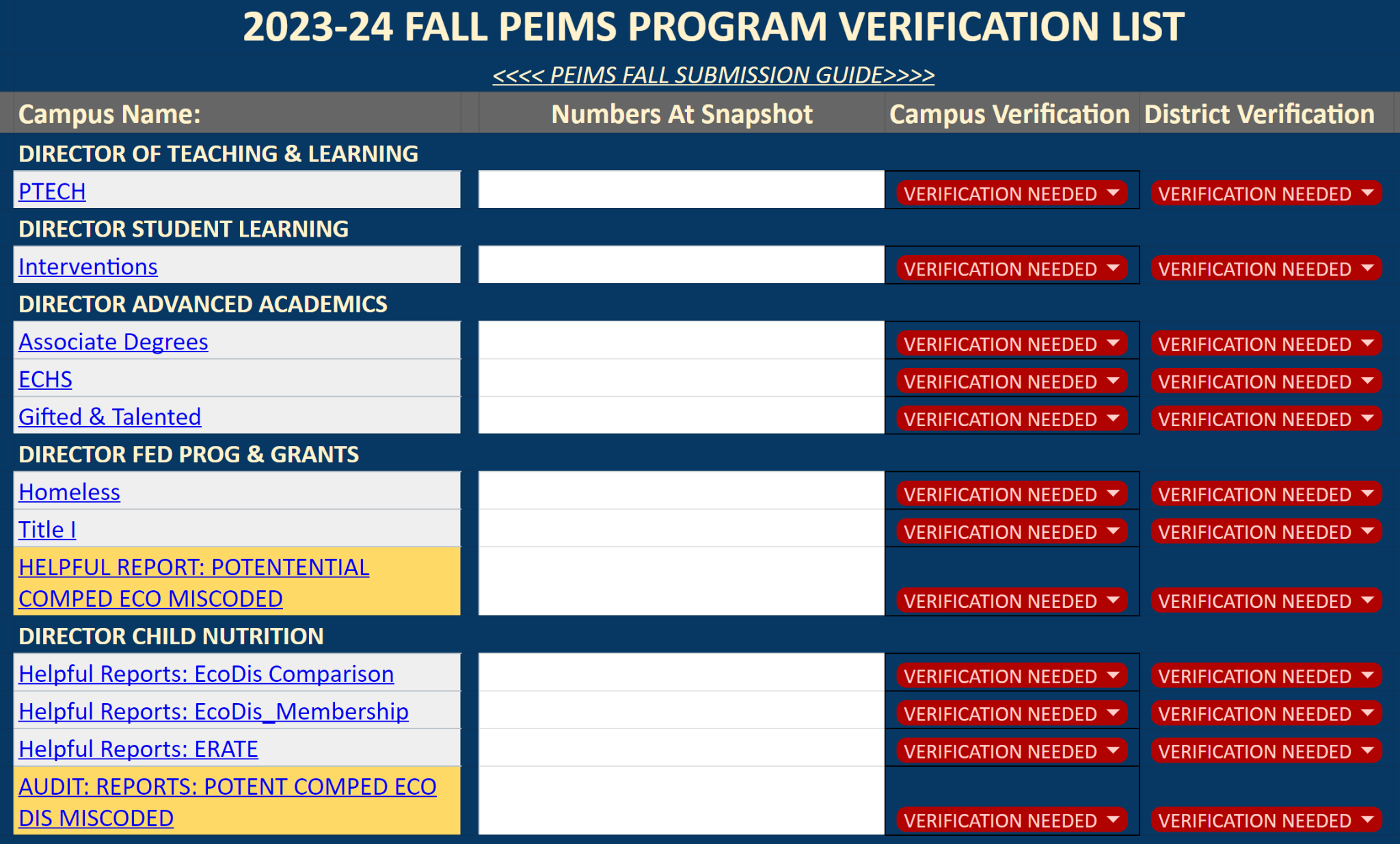 DIY Example
Campus Name
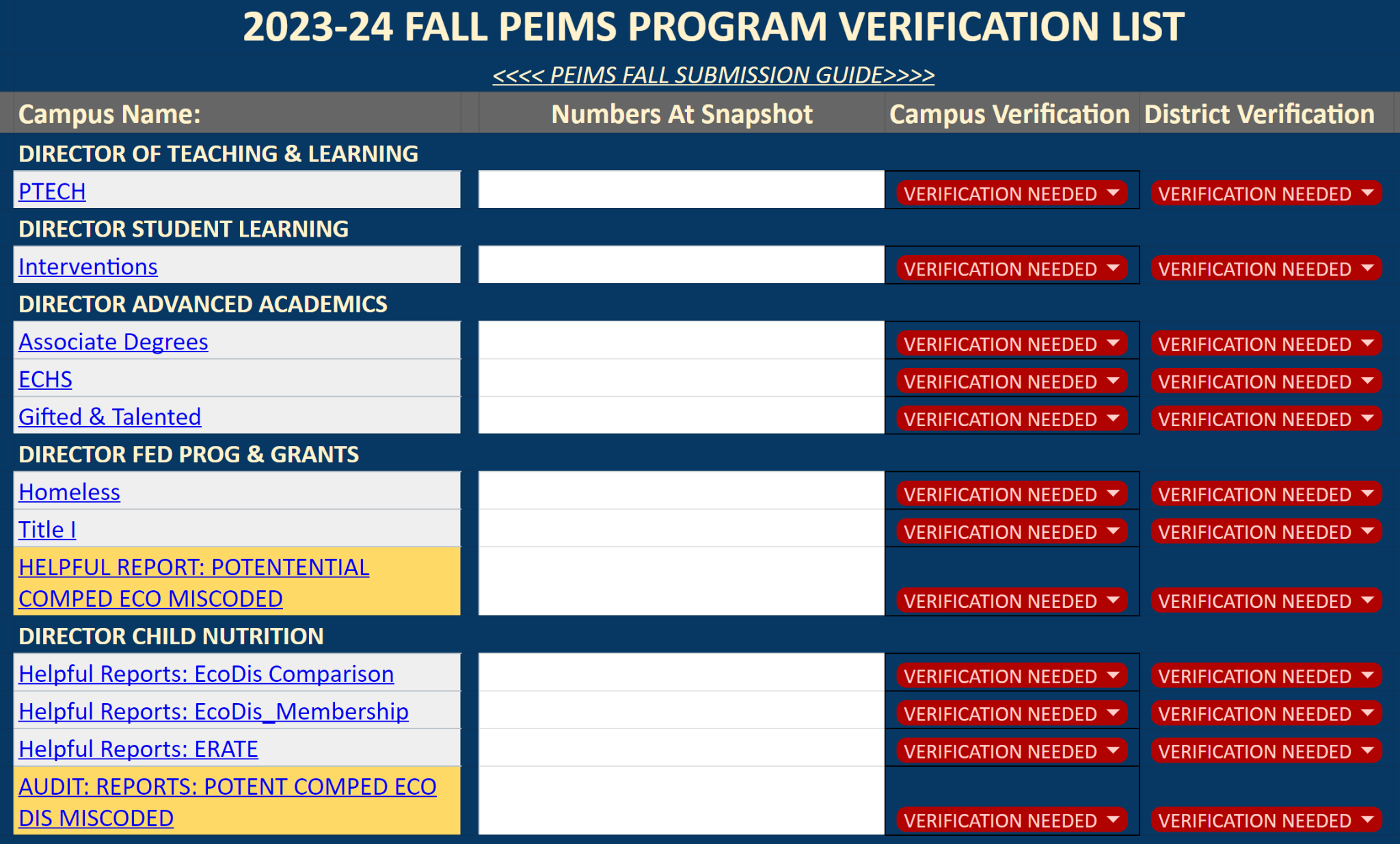 List Who 
Will Verify
AdHoc 
Reports
Notate Numbers On Snap Shot Day
Verification
Status
OPTION 1:
DIY (Do It Yourself)
Staff Verification Sheet
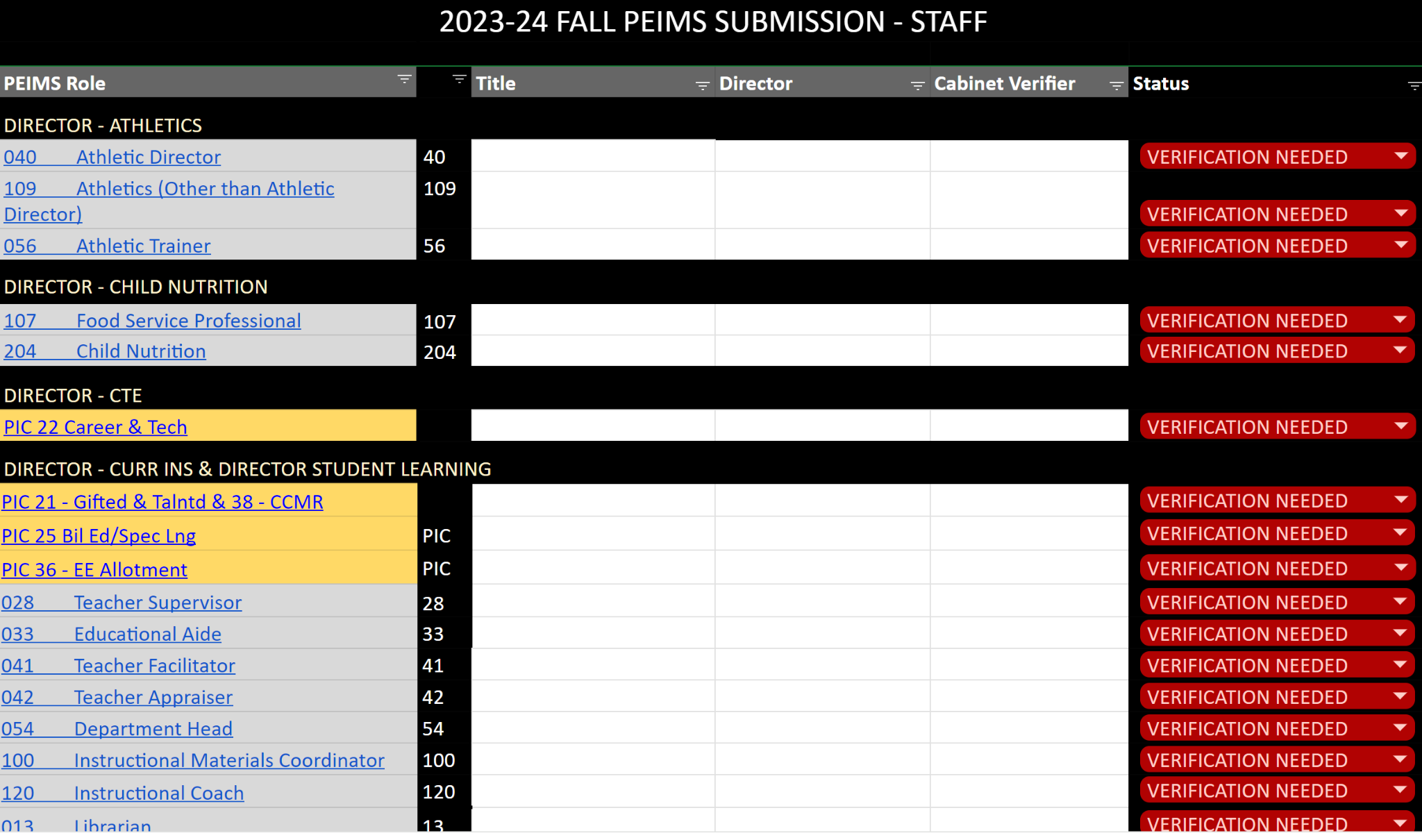 DIY Example
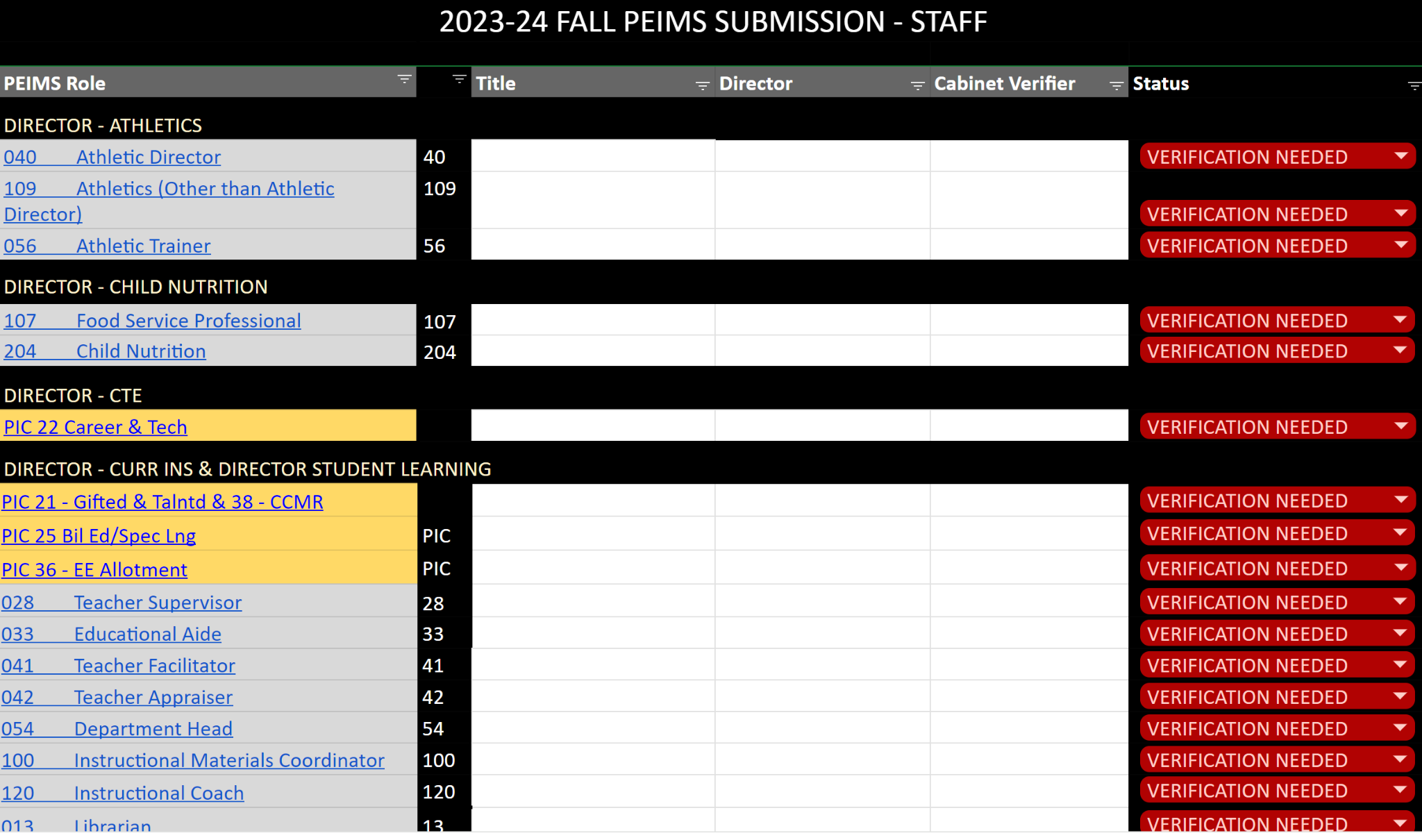 List Who 
Will Verify
AdHoc 
Reports
Has Data Been Verified?
Verification Status
OPTION 2:
OnDataSuite Custom 
Student Program Verification Sheet
KB ARTICLE
Select one campus 
at a time and bookmark
Select TWO years for campus comparison
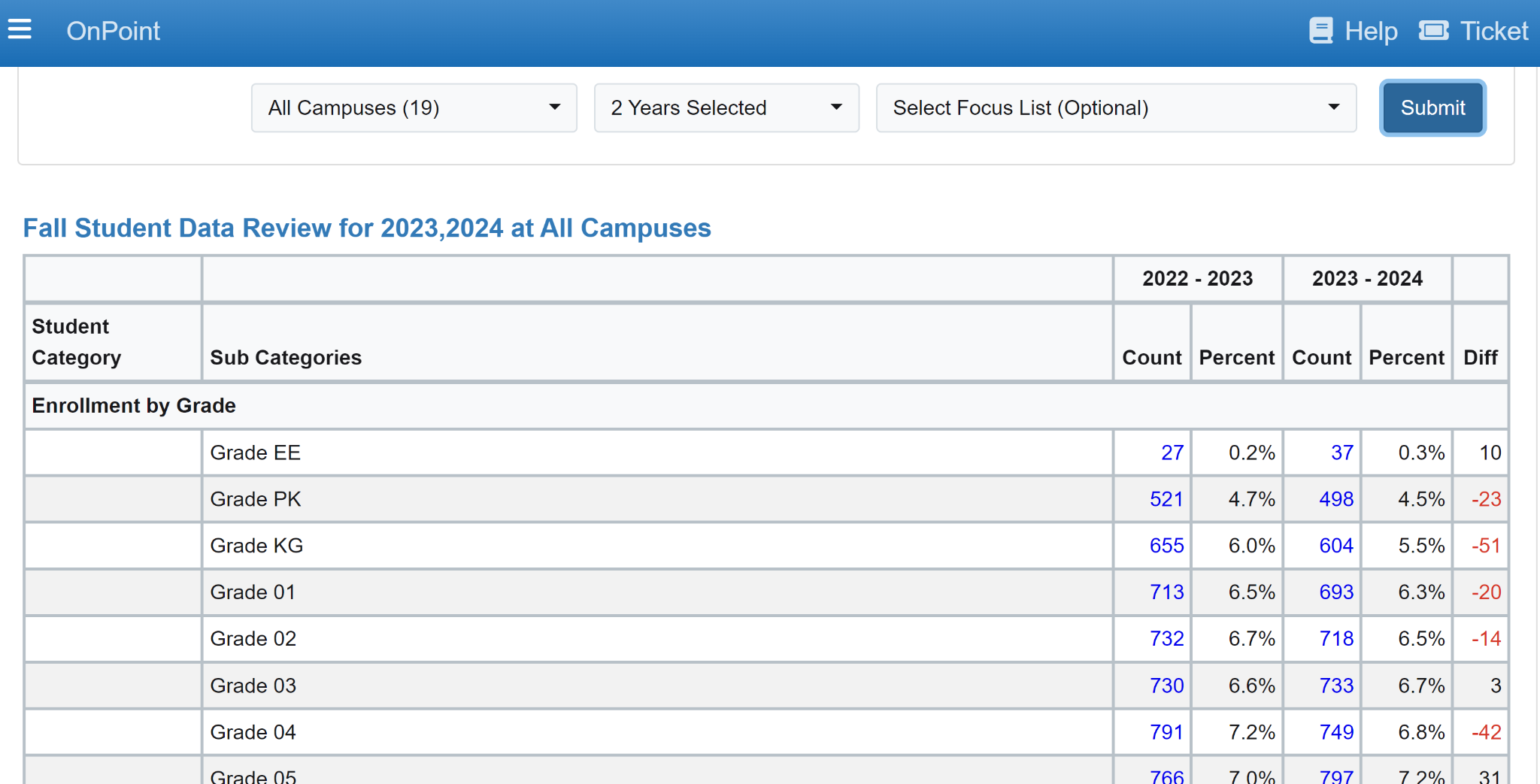 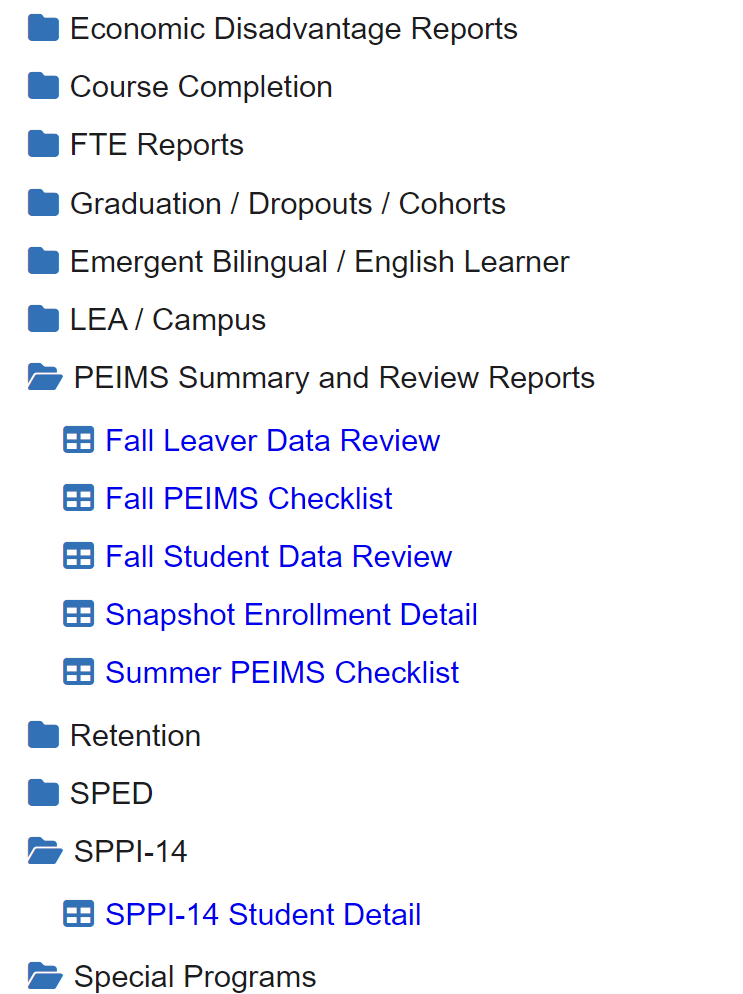 Create a Fall Student Data Review Bookmark for each campus in your district. 

Once you bookmark campus data pages, you can share with Campus and District leaders
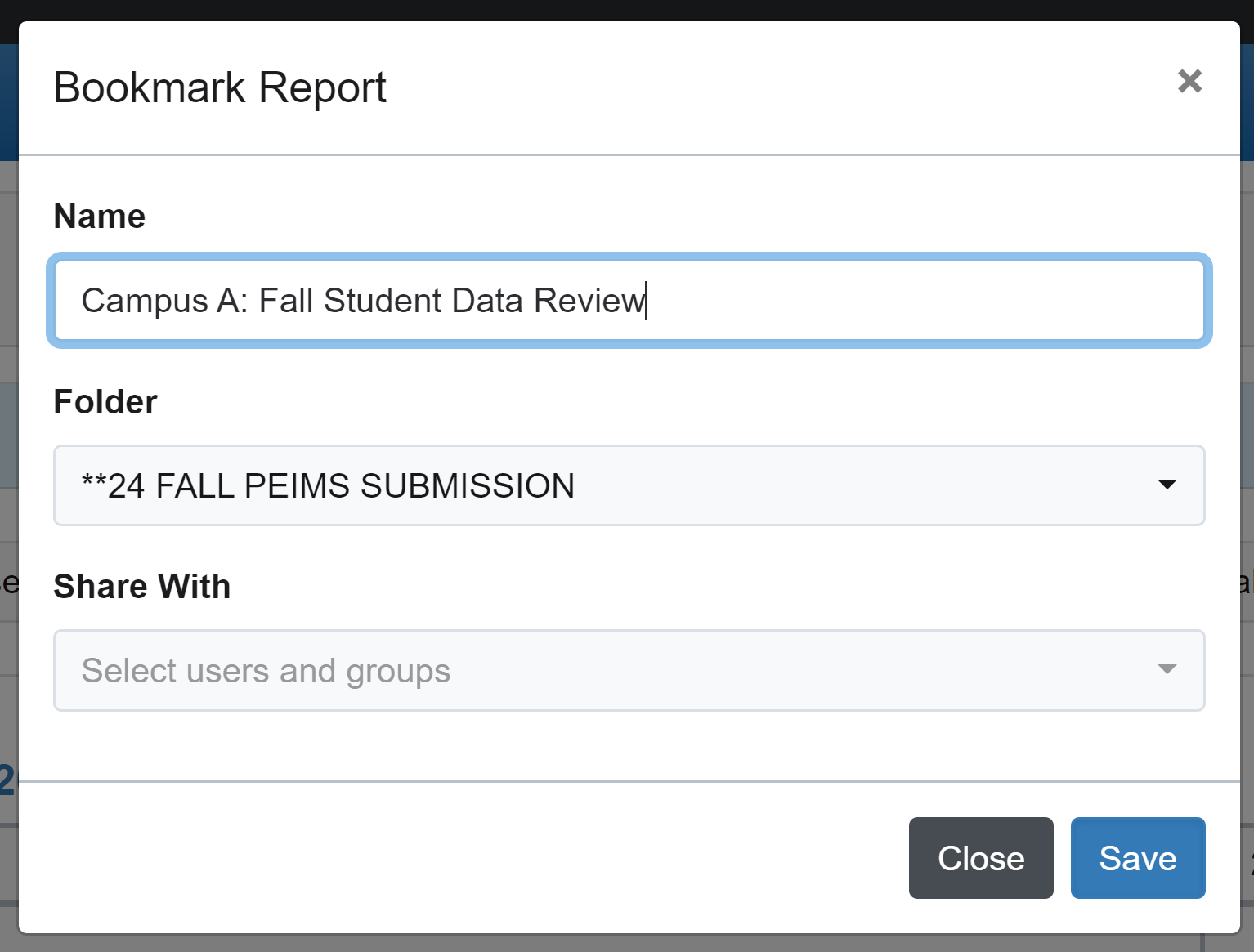 OPTION 2:
OnDataSuite Custom 
Staff Verification Report
KB ARTICLE
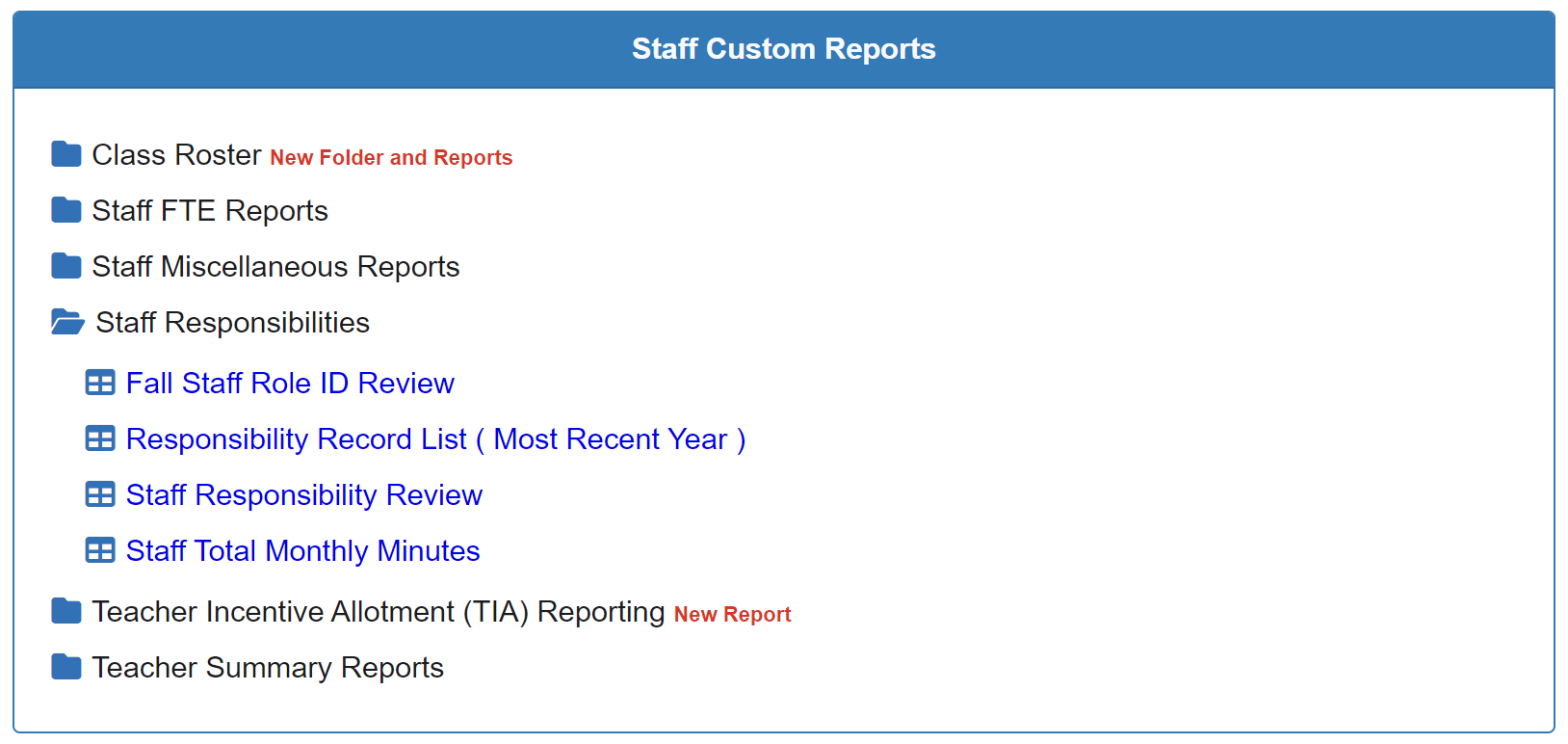 Only Grant Access To STAFF DATA To Approved Users
(Superintendent/Asst Superintendent Approval May Be Required)
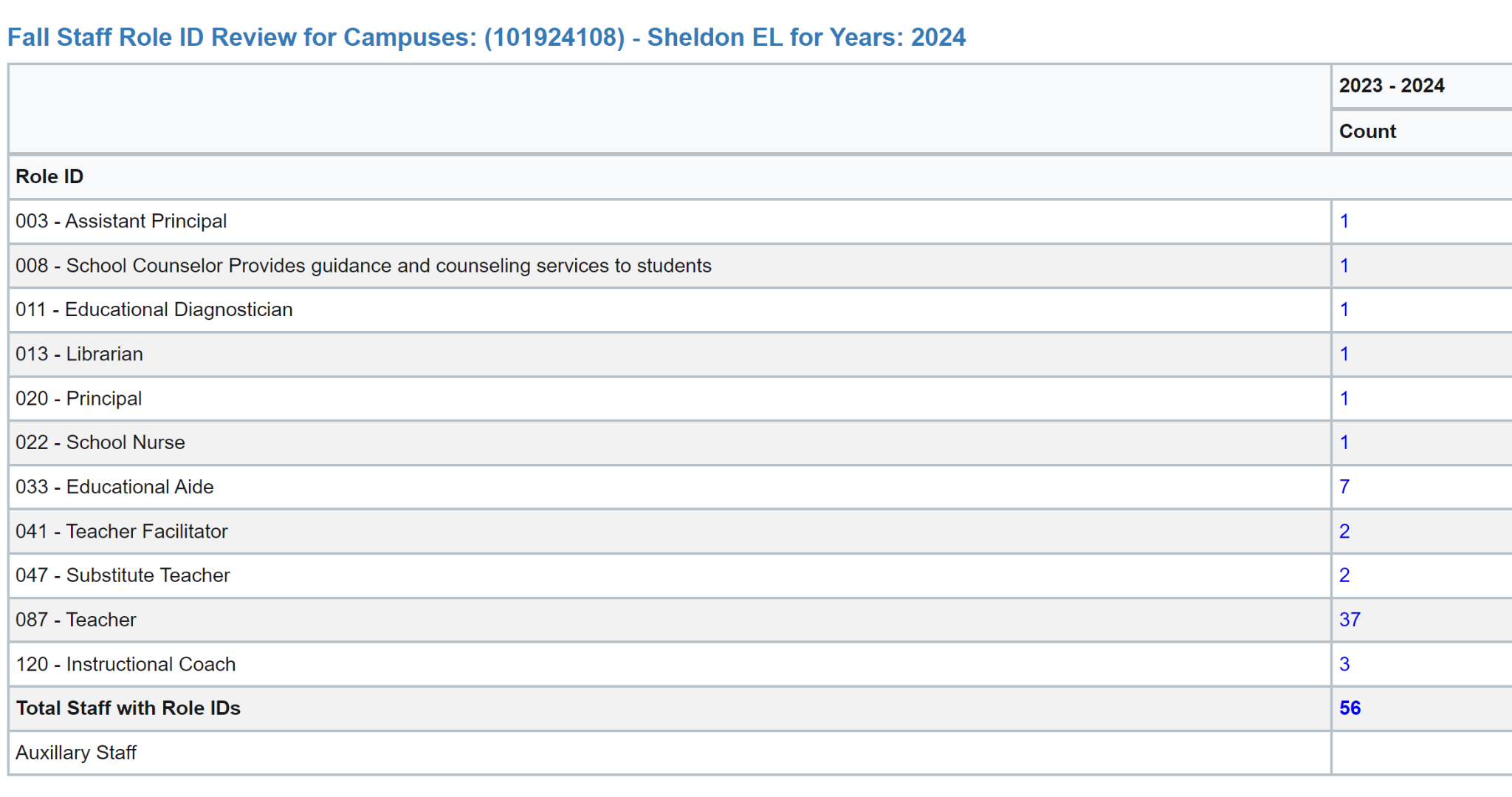 Click on the total number and export to excel for staff verification
BUILD ADHOC REPORTS
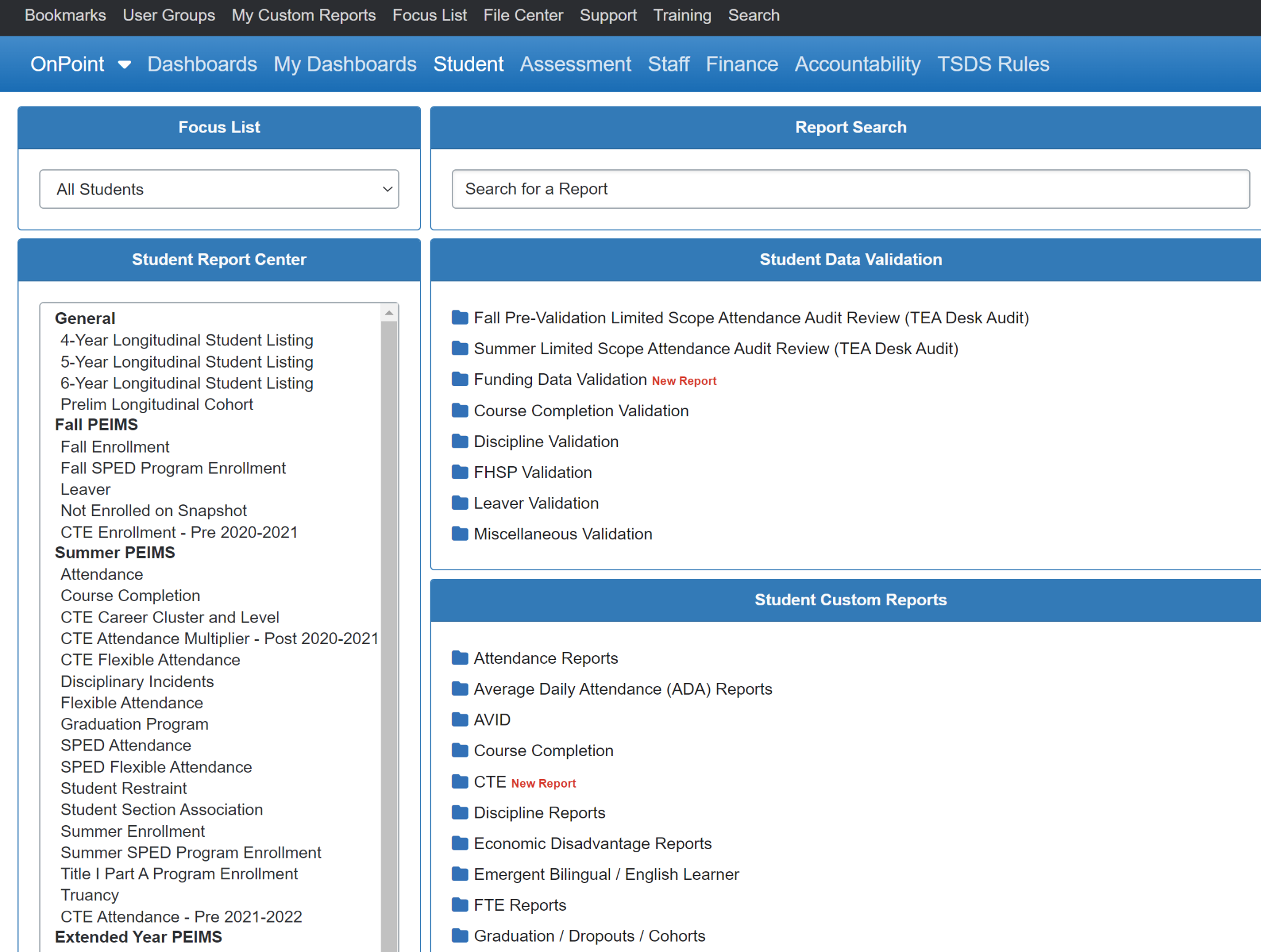 Select Student
Select Fall Enrollment
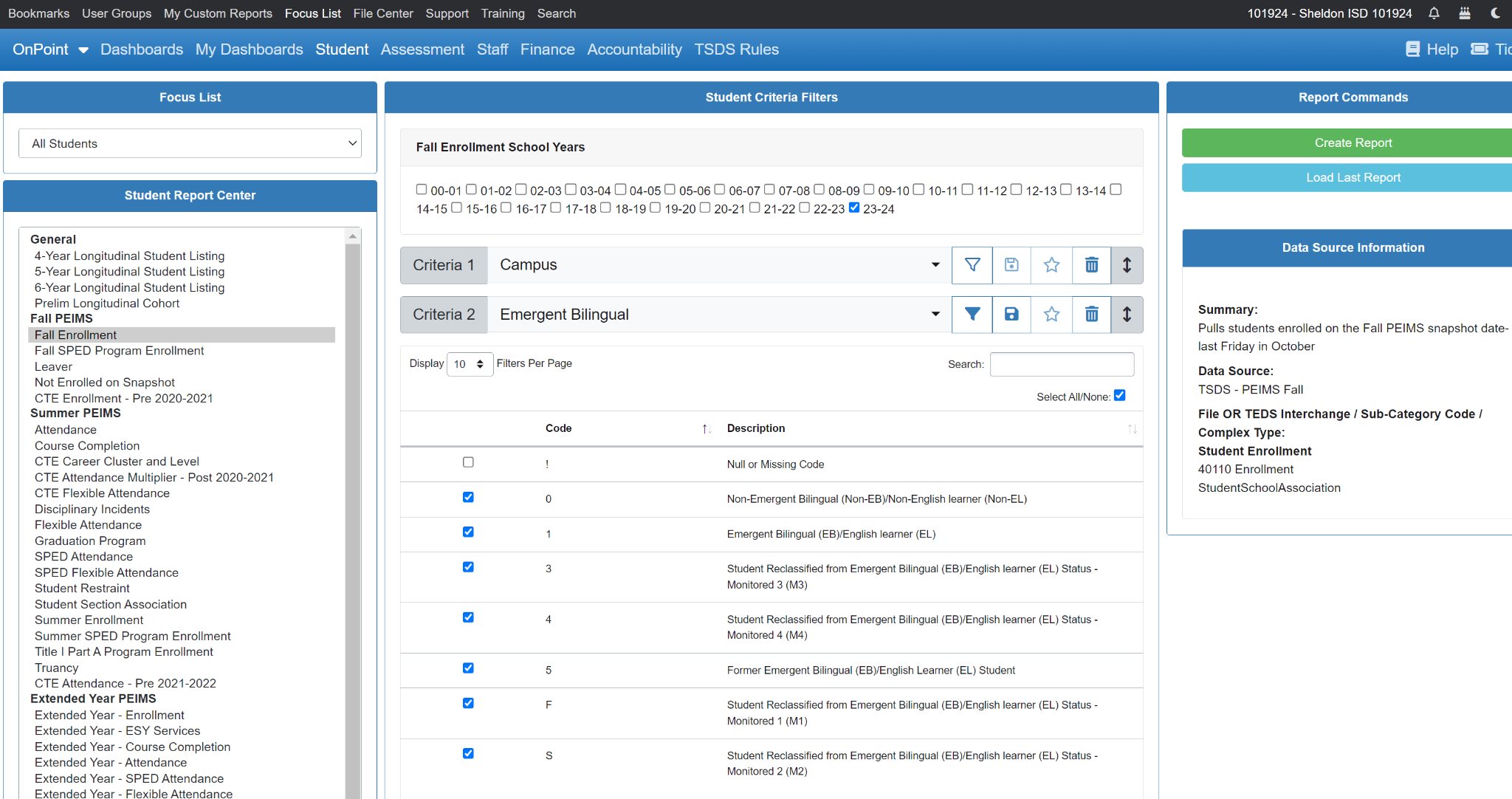 Select Year
Select Criteria
Open Report
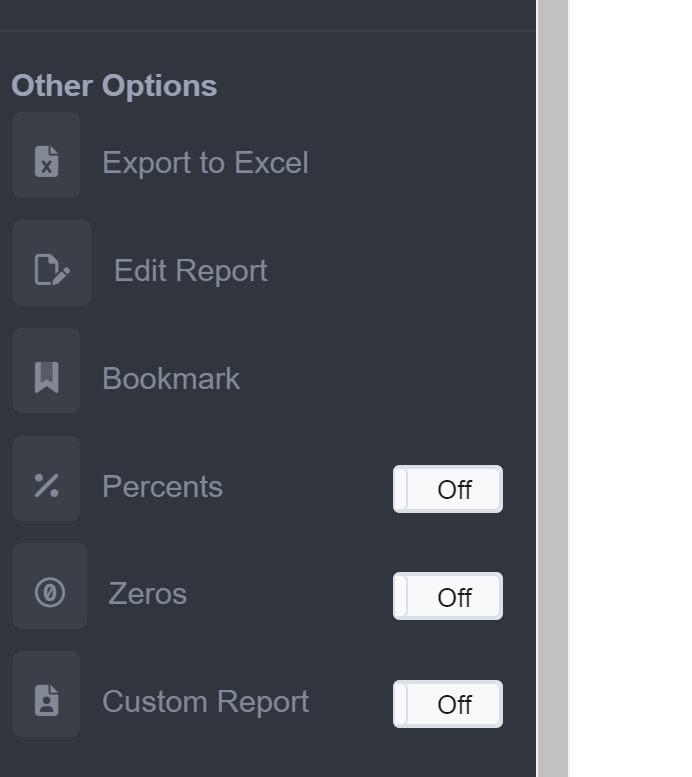 Bookmark
Click on the Bookmark link on the left side of screen
Change name of the your reports to make them identifiable (ex. FALL24_ and SUM24_)
Select the Department Shared Folder who will verify this data
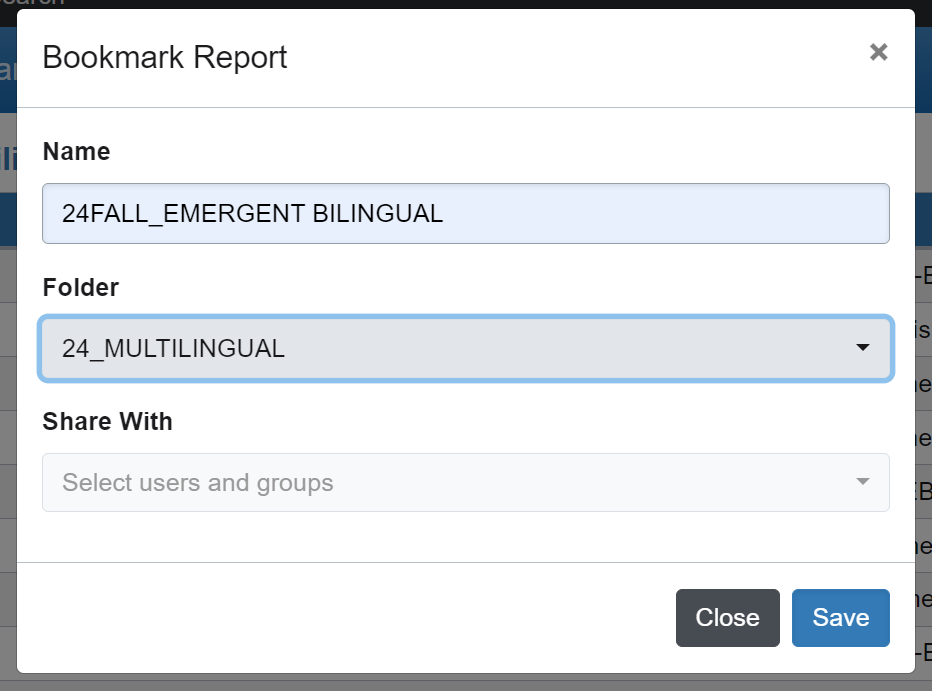 LEA Cloud Sharing: Search “Sheldon ISD” to view
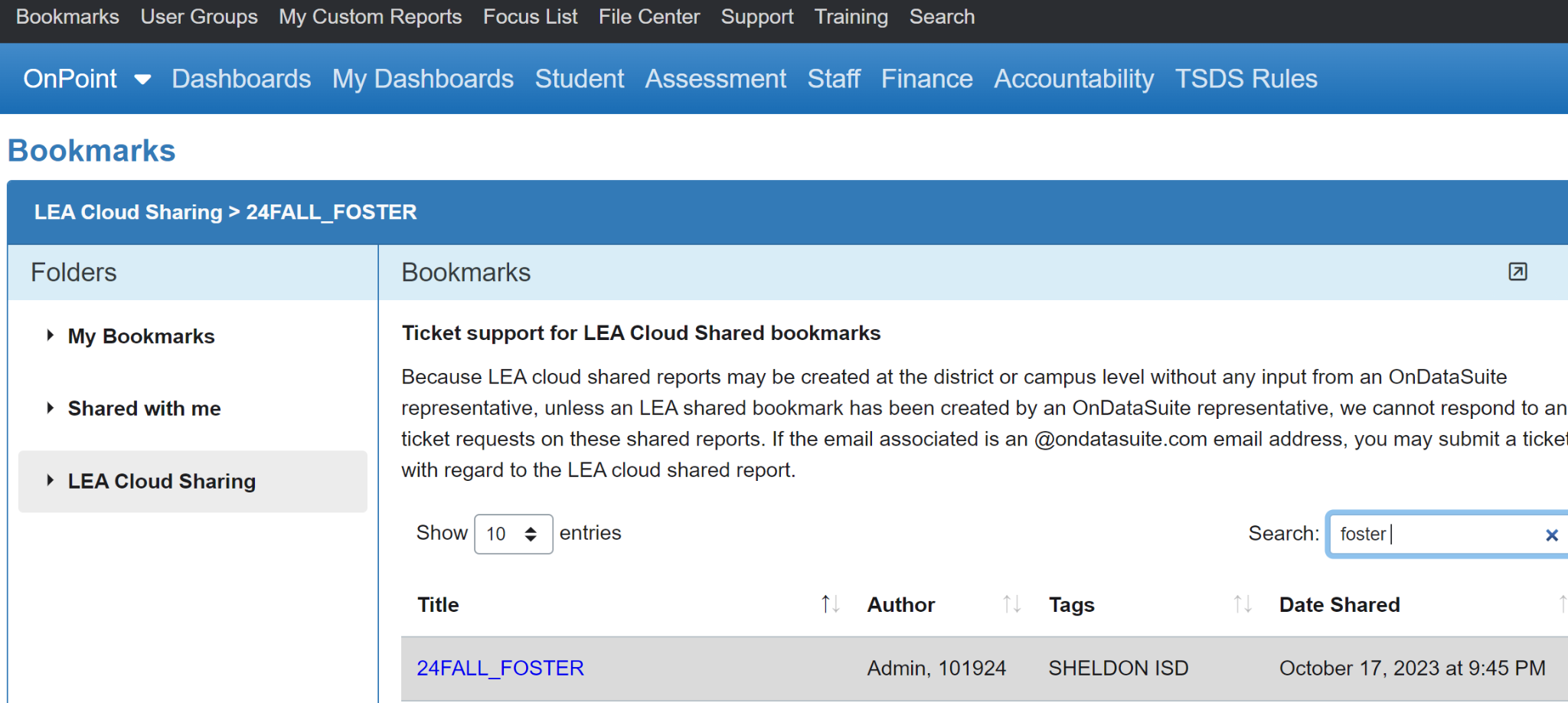 Once you find reports in the Cloud, 
click “Tools” and select “Bookmark”
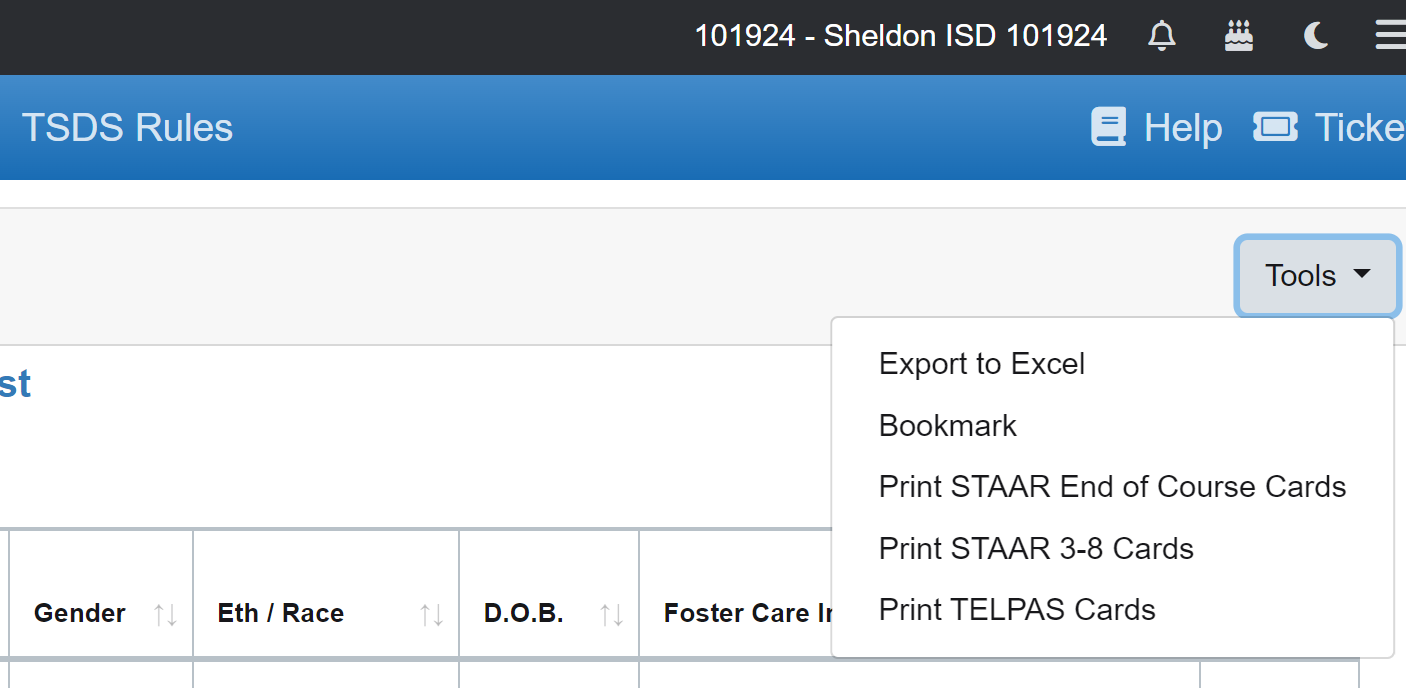 Custom OnDataSuite Reports
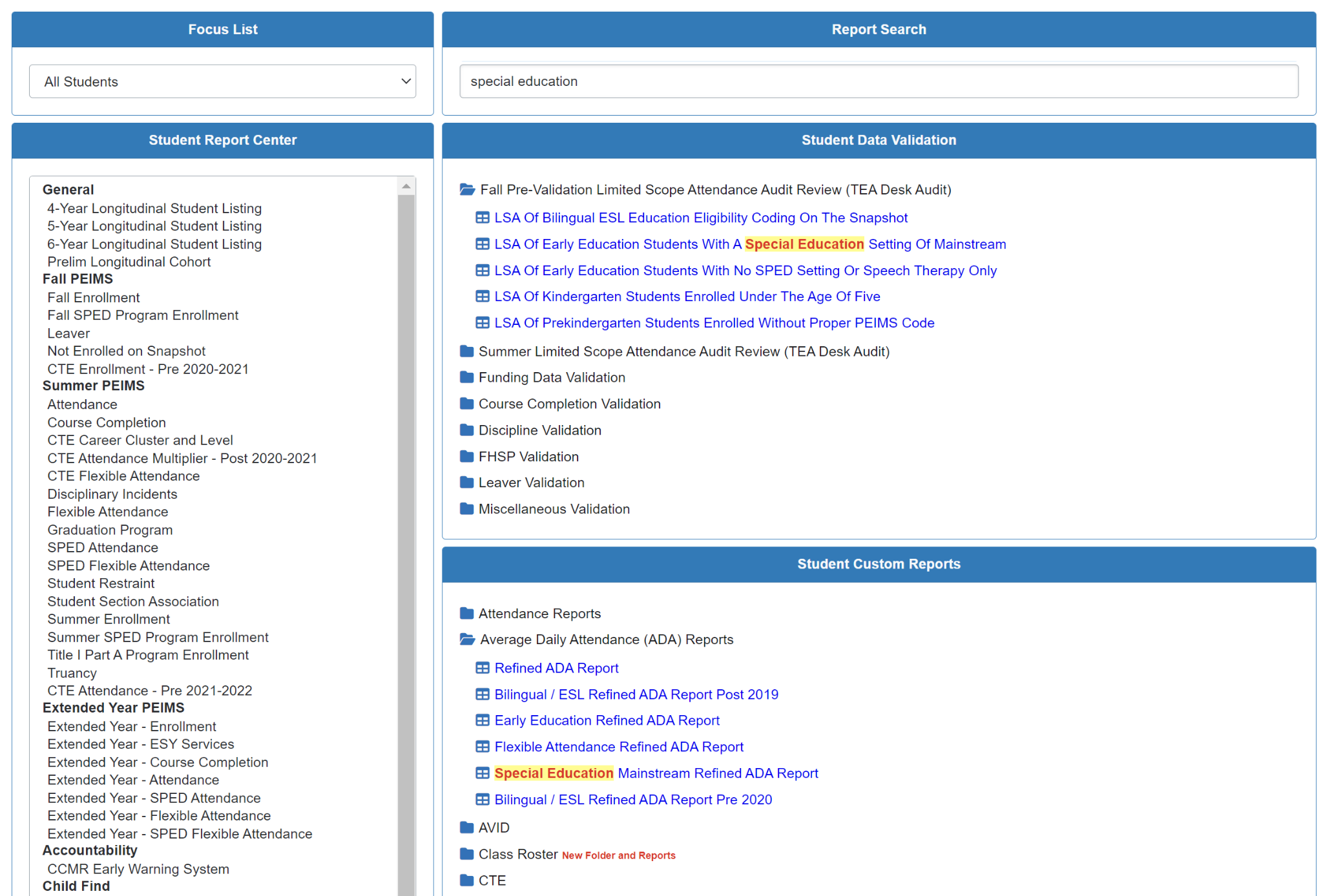 Use the search bar to find pre-built reports for your departments
Summer PEIMS Data
Build Six Weeks Reports 
For Departments 
To Review/Verify 


Search: SUM3_SIX WEEKS
Search Six Weeks Reports
Summer PEIMS: SUM3_Six Weeks_
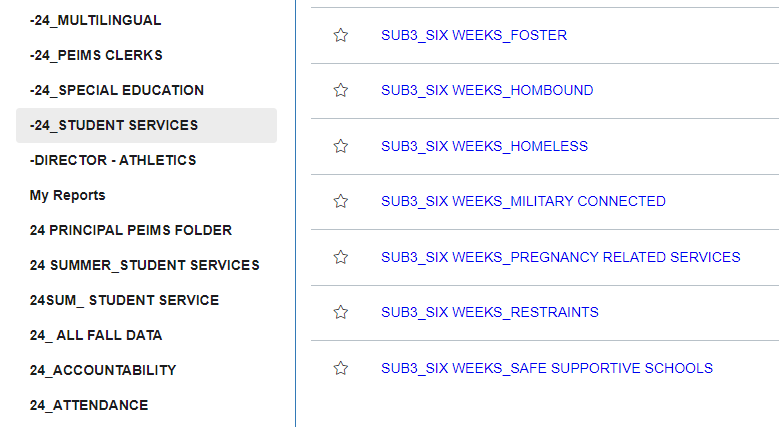 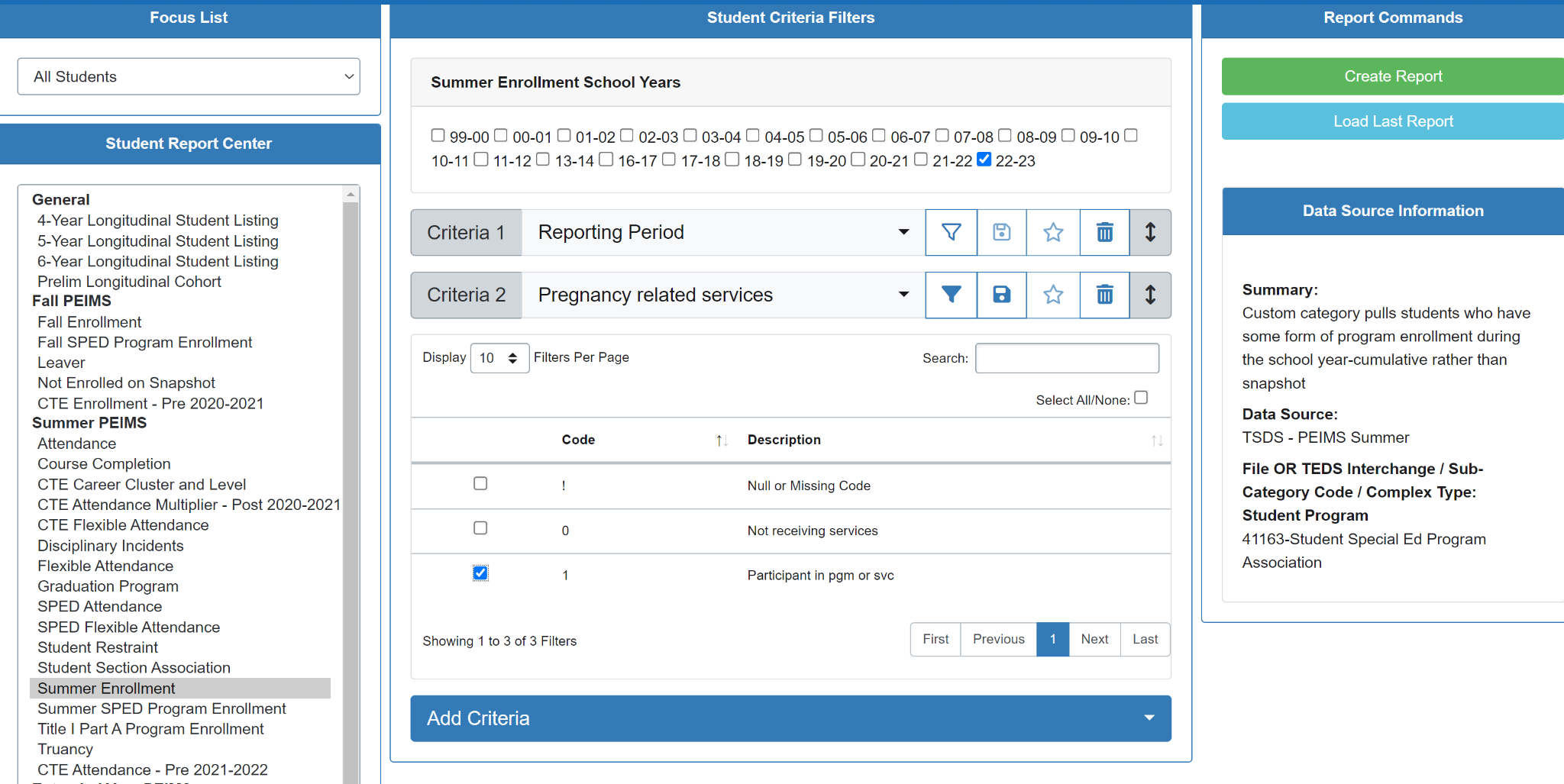 Six Weeks Report - Example 1 (PRS)
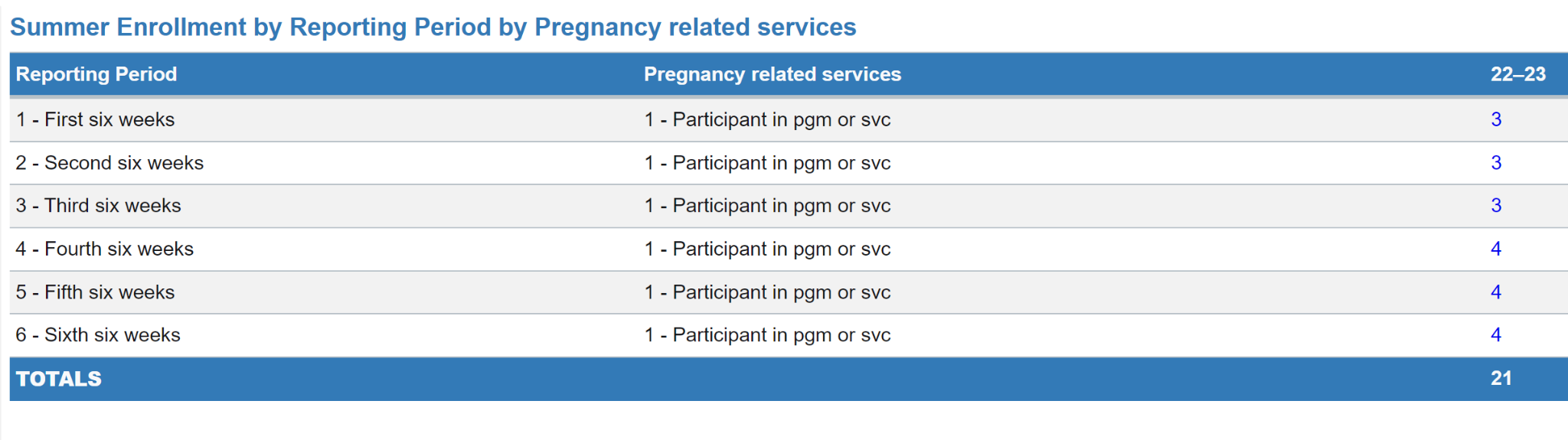 Six Weeks Report - Example 2 (EB)
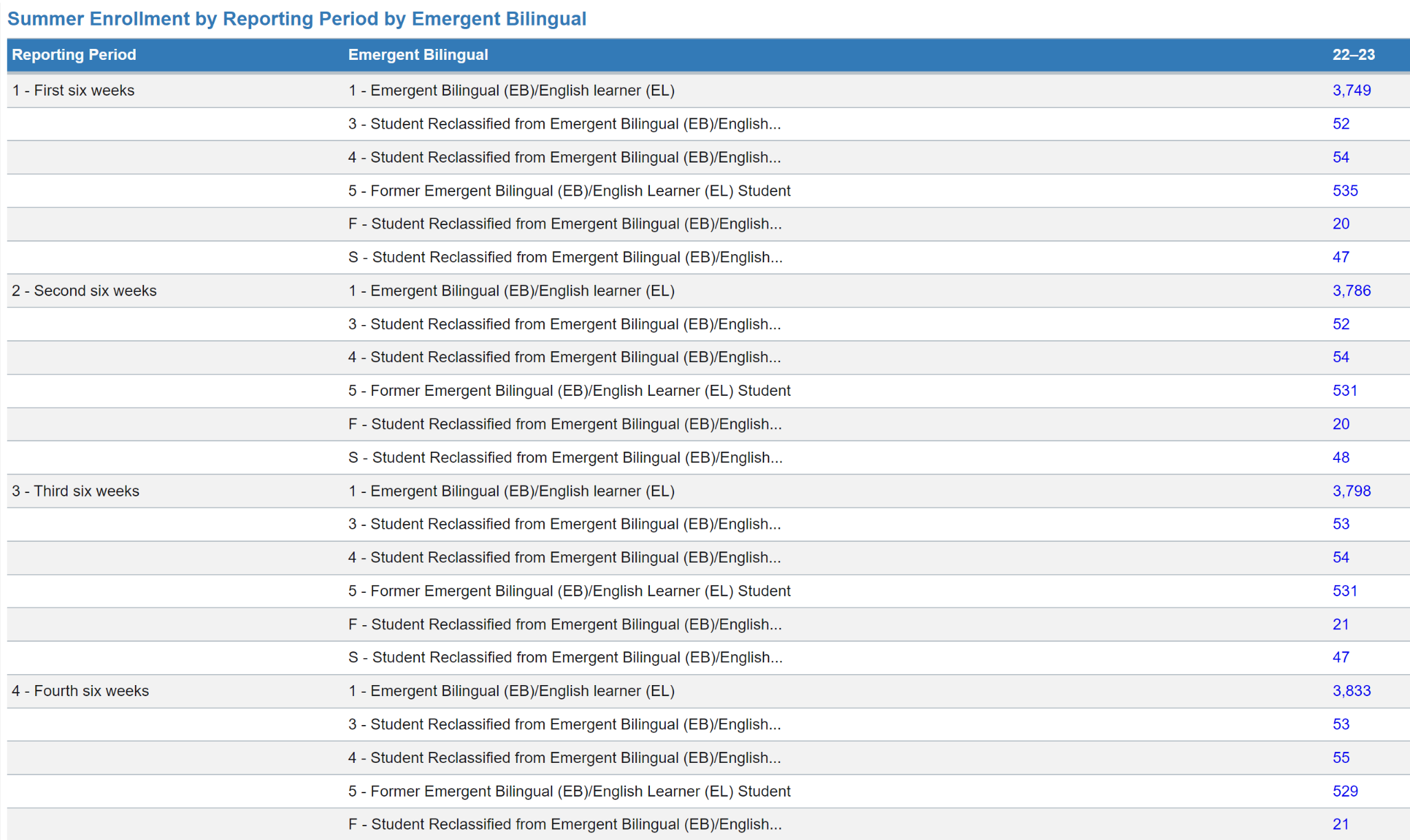 Six Weeks Report - Example 3 (SpEd)
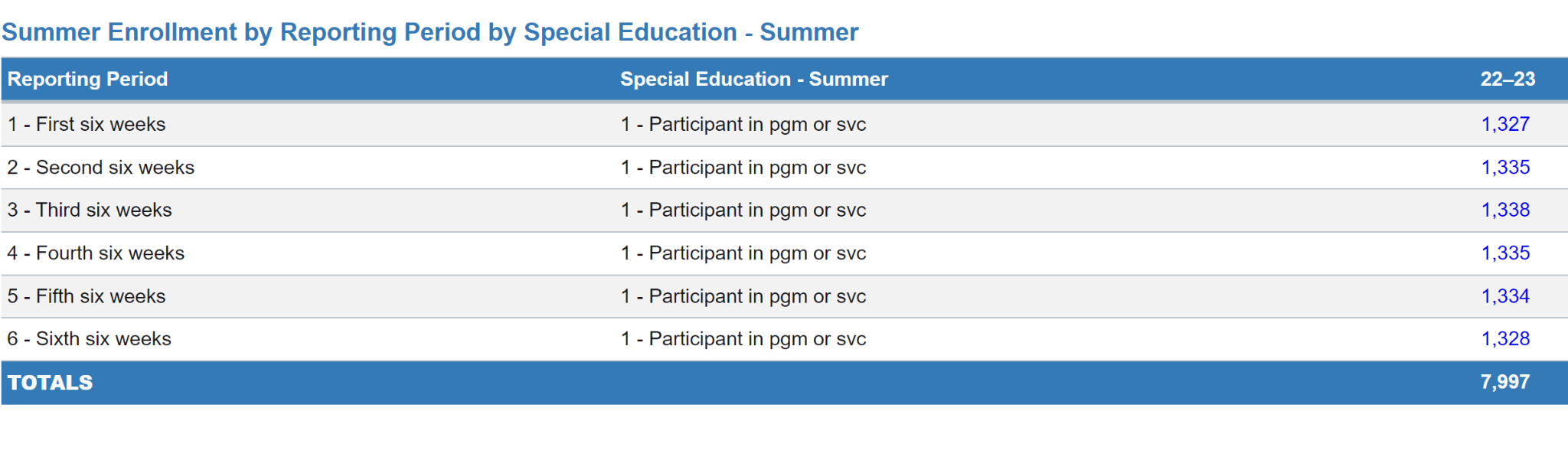 Six Weeks Report - Example 4 (Attendance _Instruct Setting)
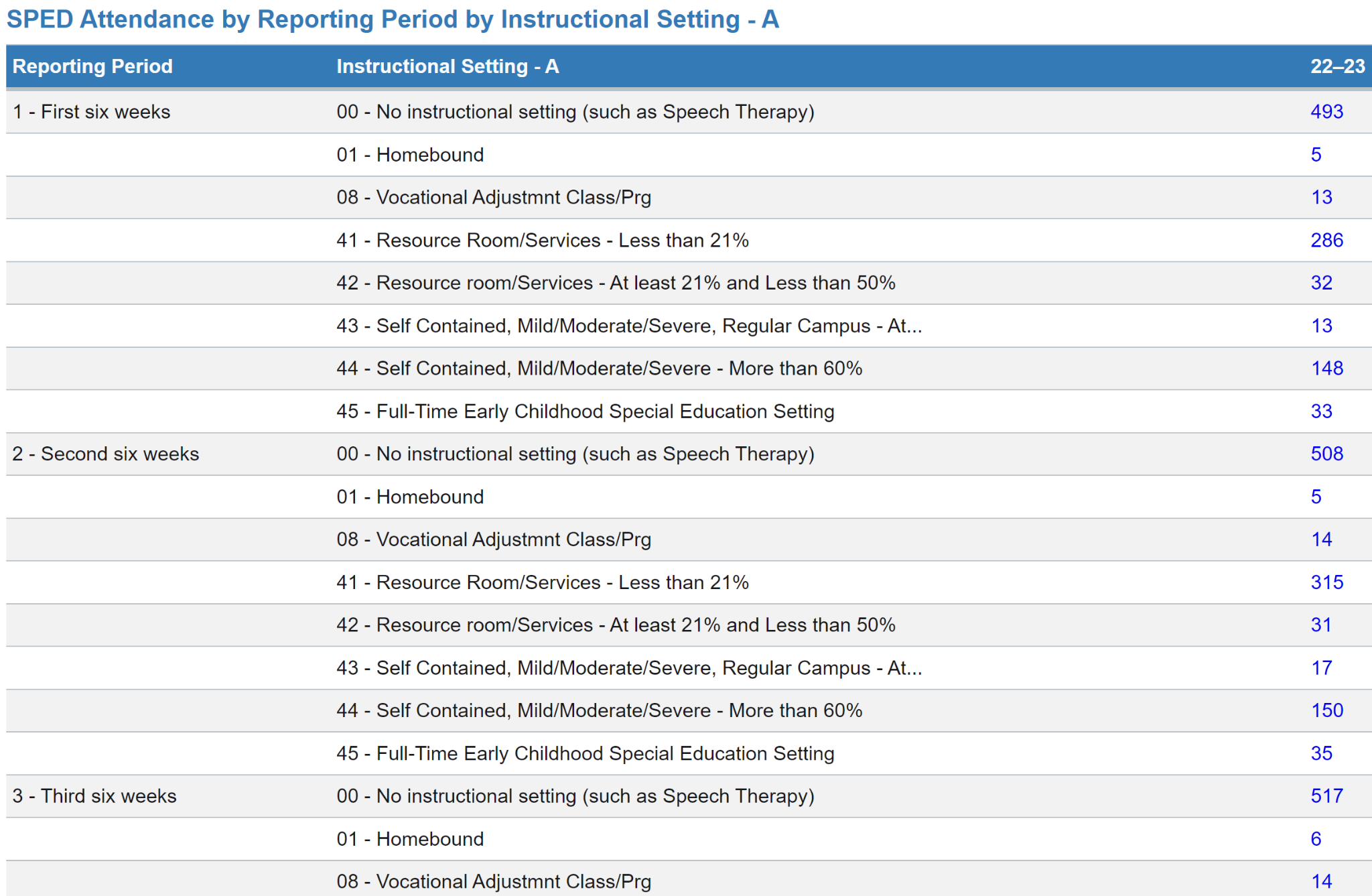 More SUM3_SixWks Reports are coming soon. 

Fill out the link in the chat 
and let us know which 
Six Weeks reports 
you would 
like us to build 
for Part II of this 
training.
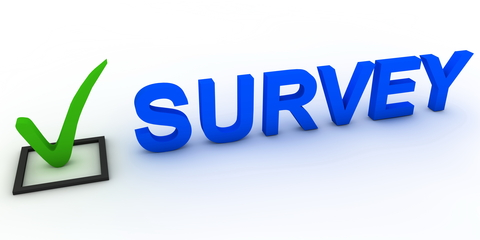 LINK
IT
LINK IT…
How To Do You Get Links To Your Data Reports?
Adding Links Fall PEIMS Dashboard
Adding Links Verification List
Adding Links PEIMS Intranet Page
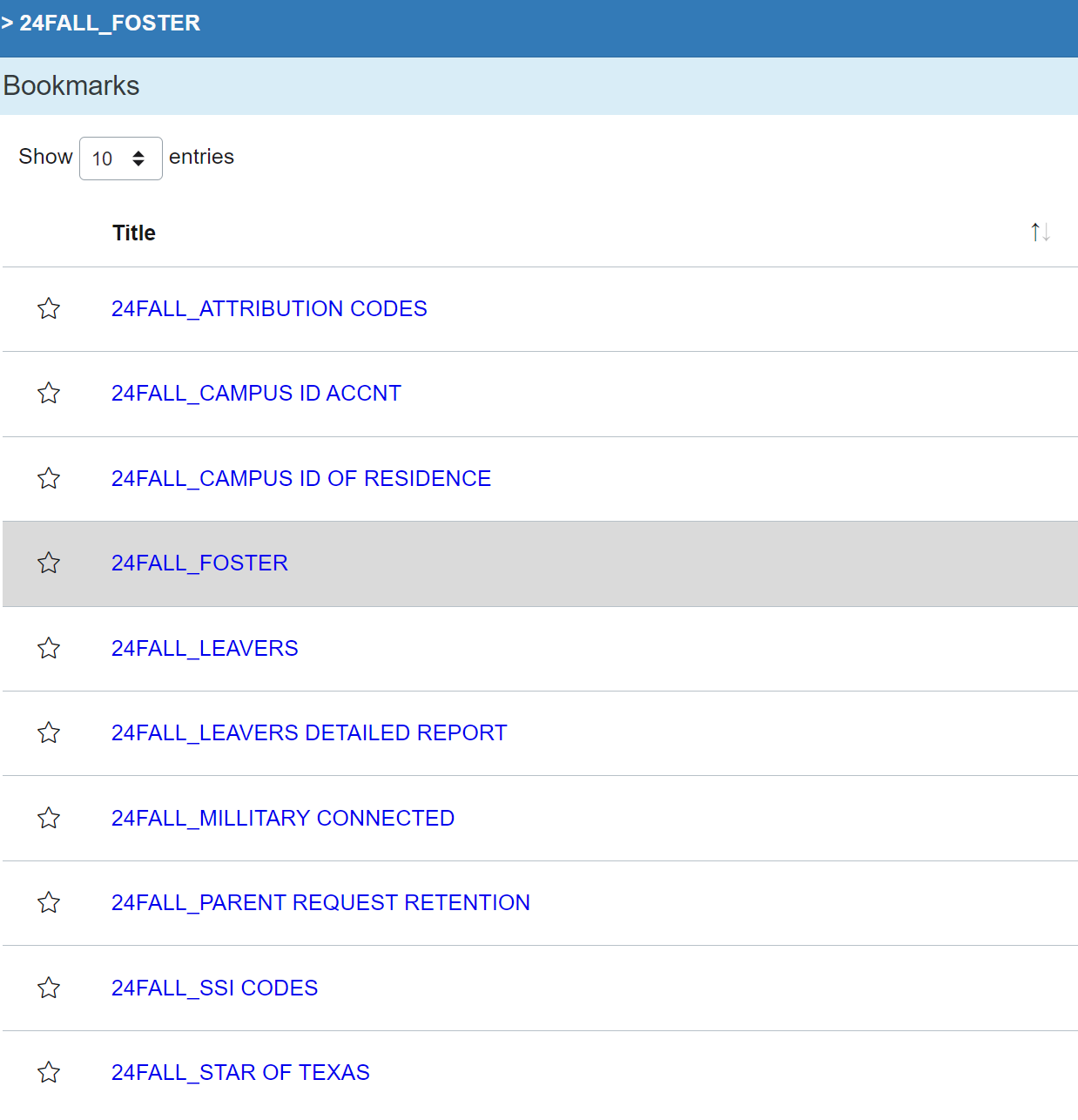 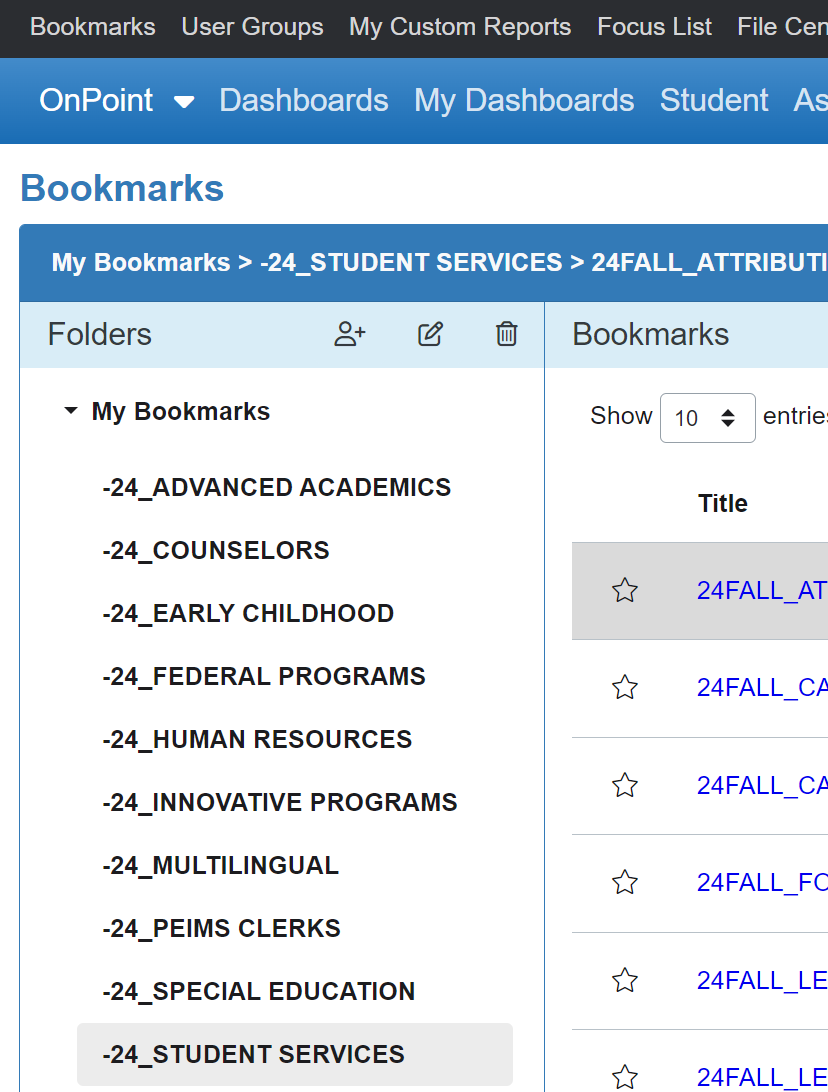 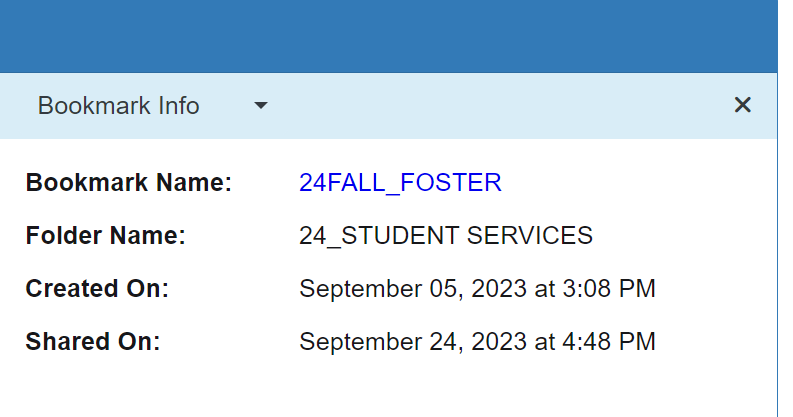 HOW TO COPY LINKS
Click on Shared Folder  > Find report >
Right click report link under Bookmark Info  “COPY LINK ADDRESS”
Here is an example of how you can LINK REPORTS to 
Fall Dashboard to help user easily locate their data
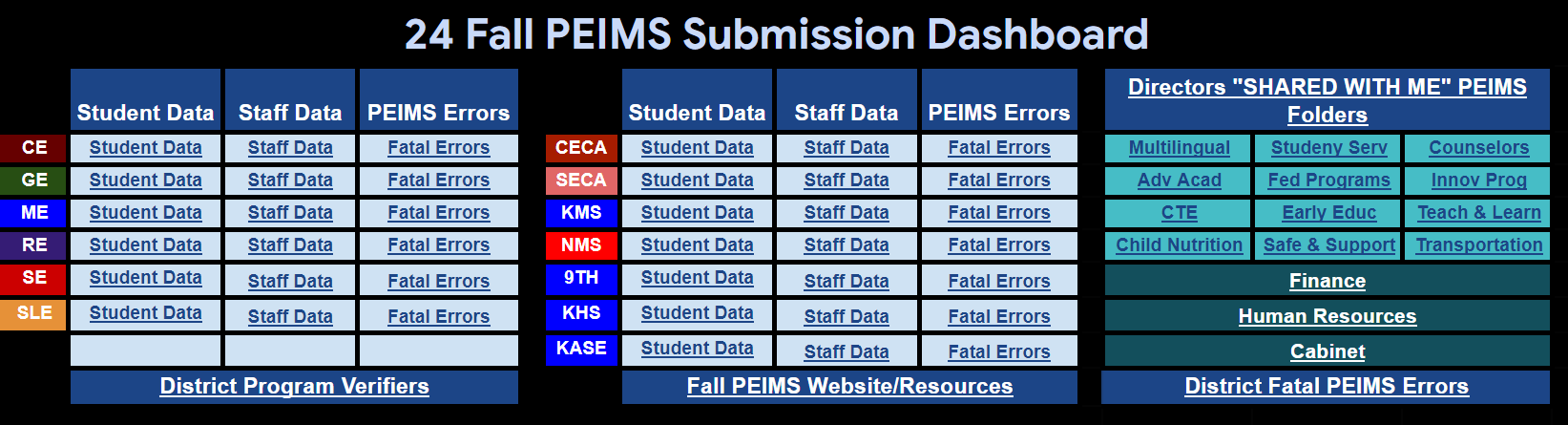 Campus Leaders			District Leader				Resources
Student Data				Student Data				Program Verifier List
Staff Data					Staff Data					PEIMS Website/Resources
Campus Fatal Errors			District Fatal Errors			Fall Submission Guide
Campus Name
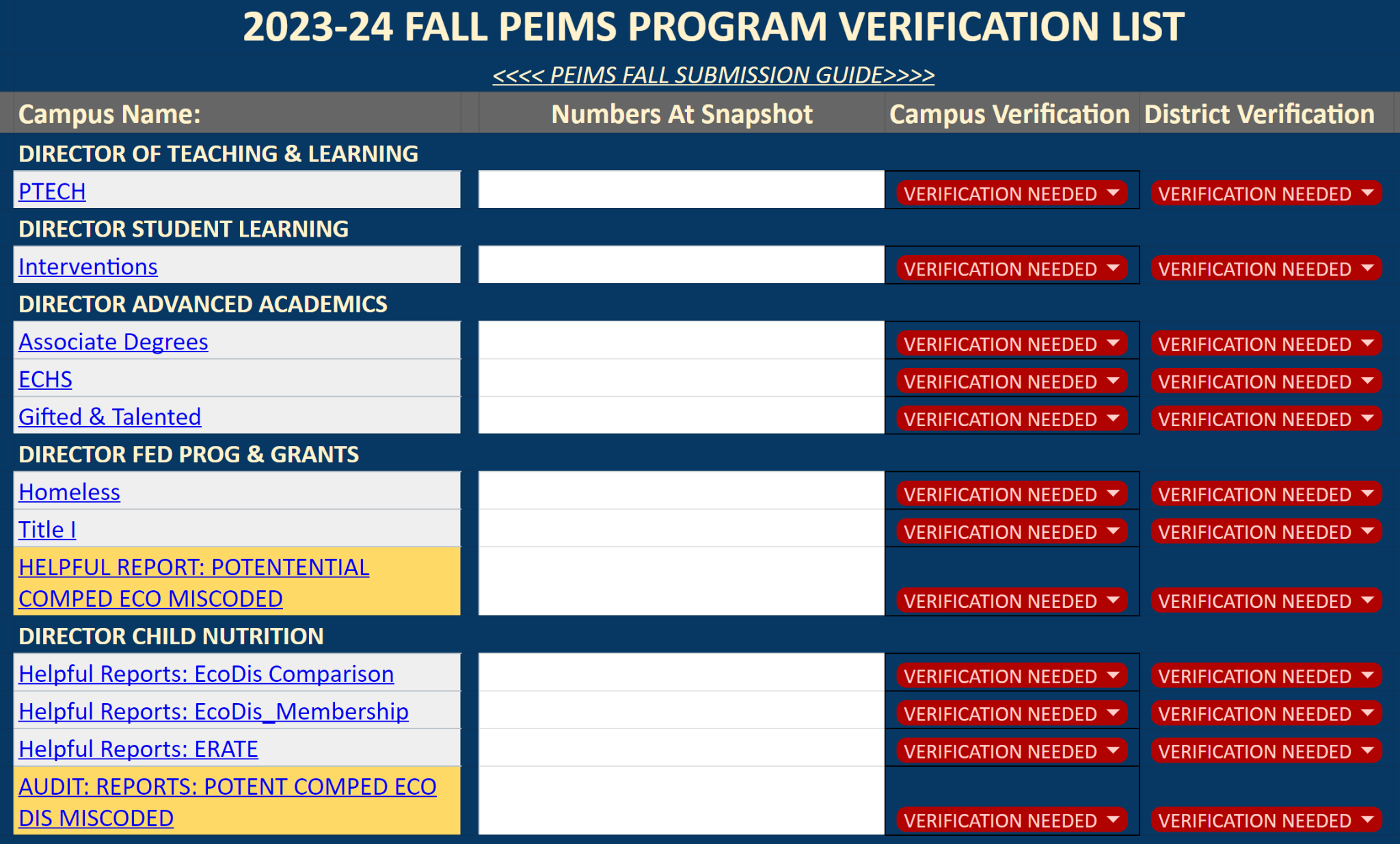 List Who 
Will Verify
Link AdHoc 
Reports
Notate Numbers On Snap Shot Day
Has Data Been Verified?
Add links to PEIMS intranet page for each department
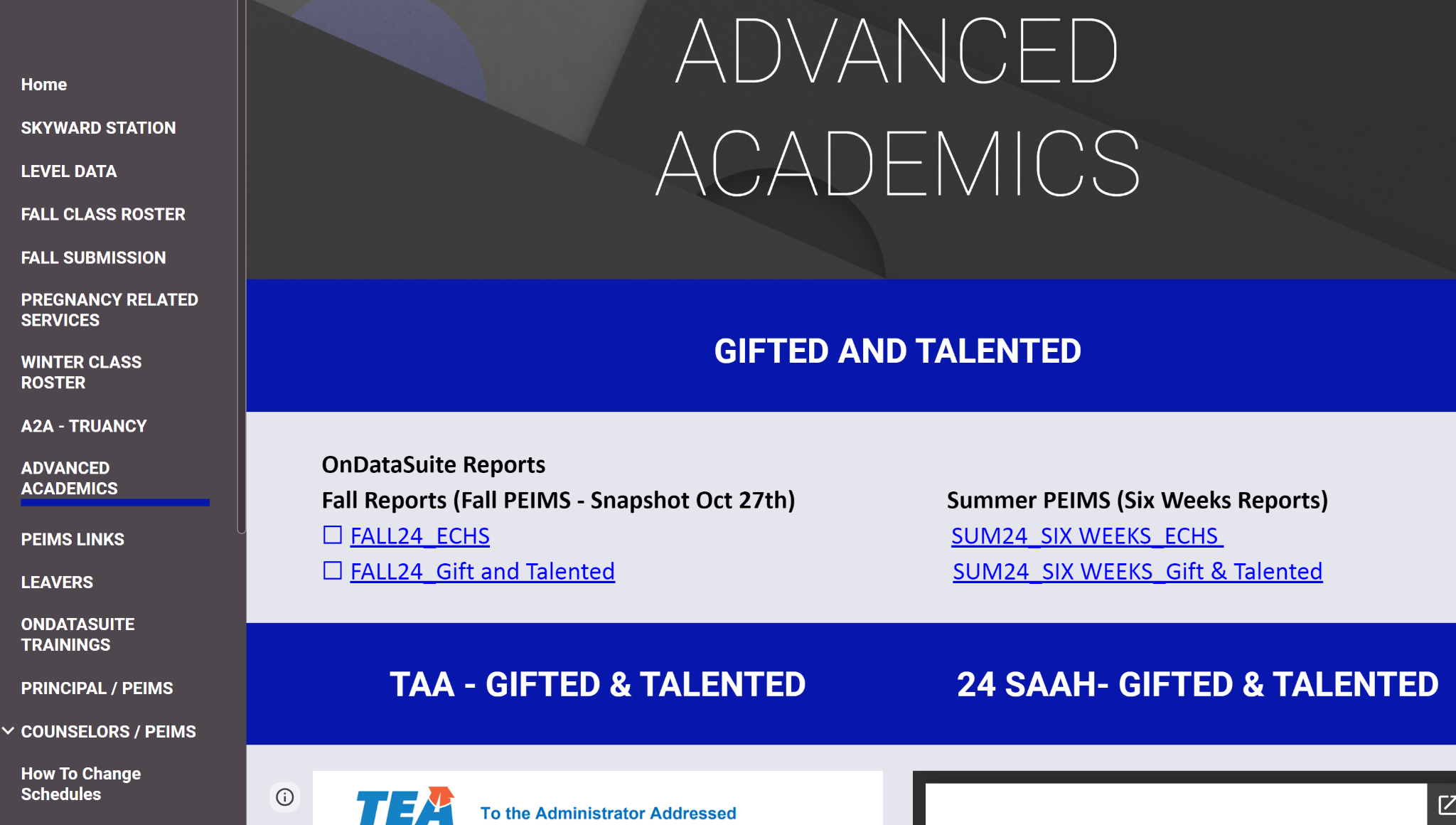 SHARE
IT
SHARE IT…
How To Share Reports To District & Campus Leaders
How To Do You Share Reports To Users?
Sharing Errors OnDataSuite Notifications
Sharing Folders/Bookmarks
Sharing Report Links via Email
Sharing Report via Email
Sharing OnDataSuite Trainings To Users
Share It - Turn on Automatic Notifications

Example: 
Error Notifications For Assistant Principals
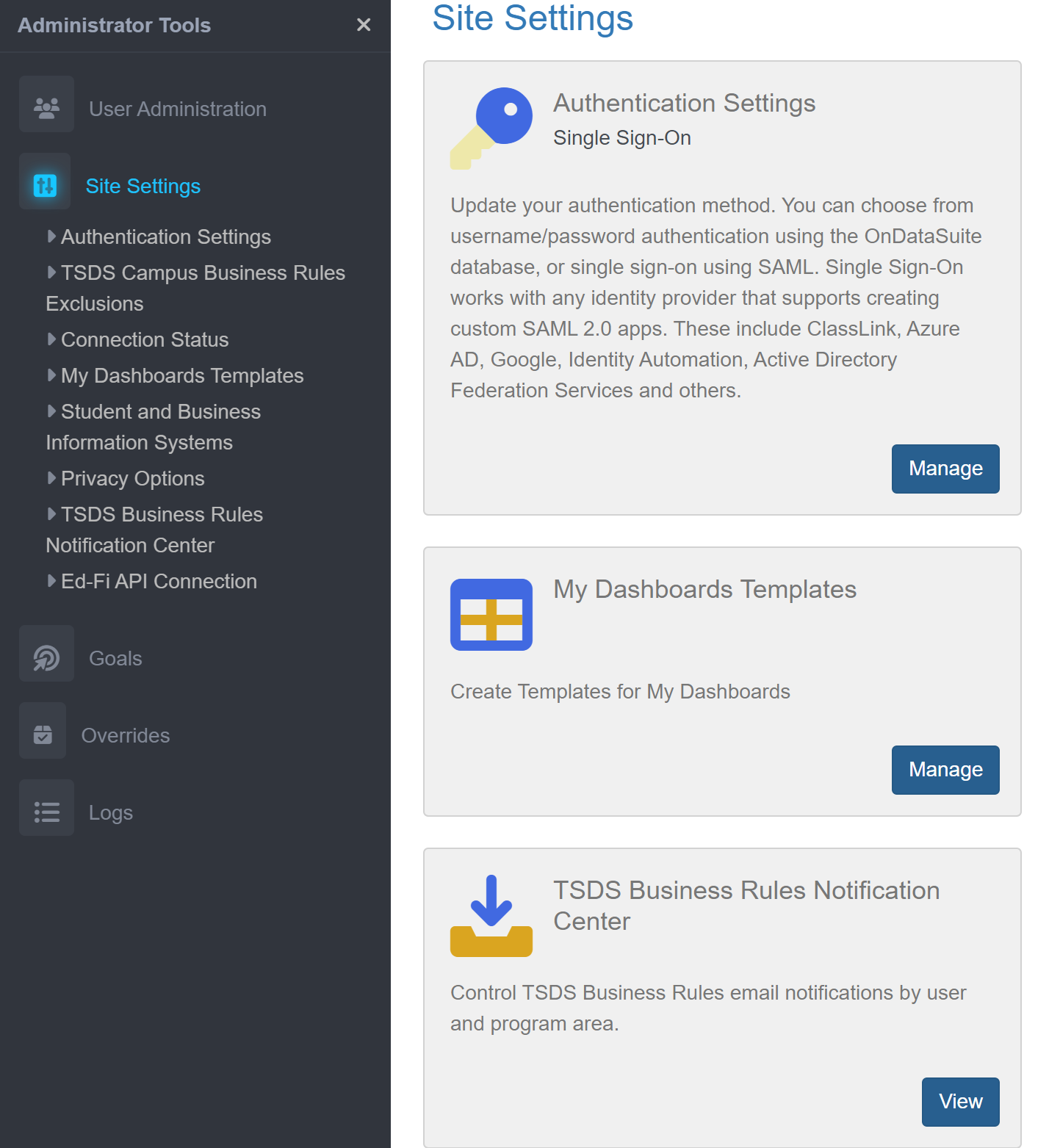 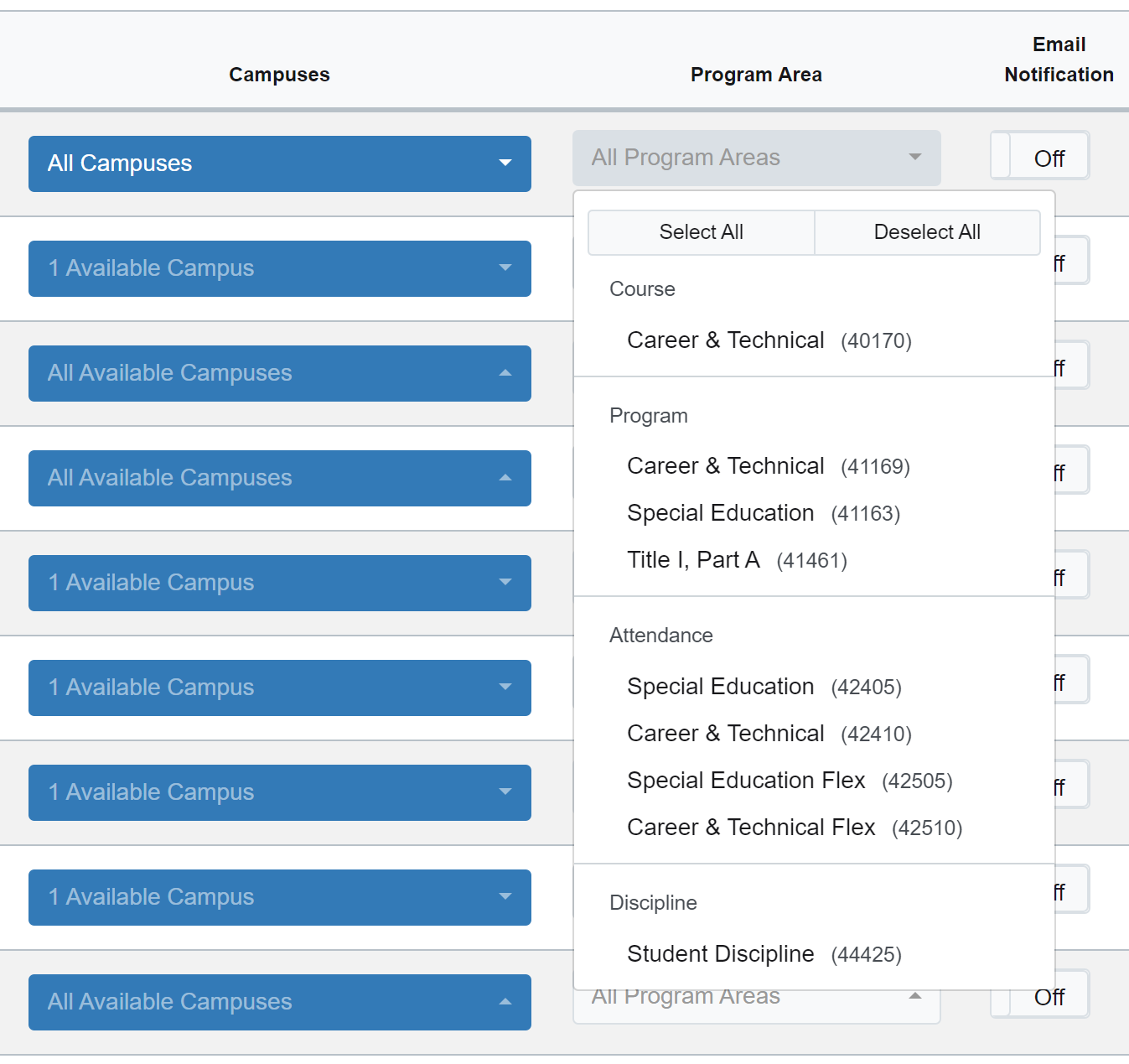 KB ARTICLE
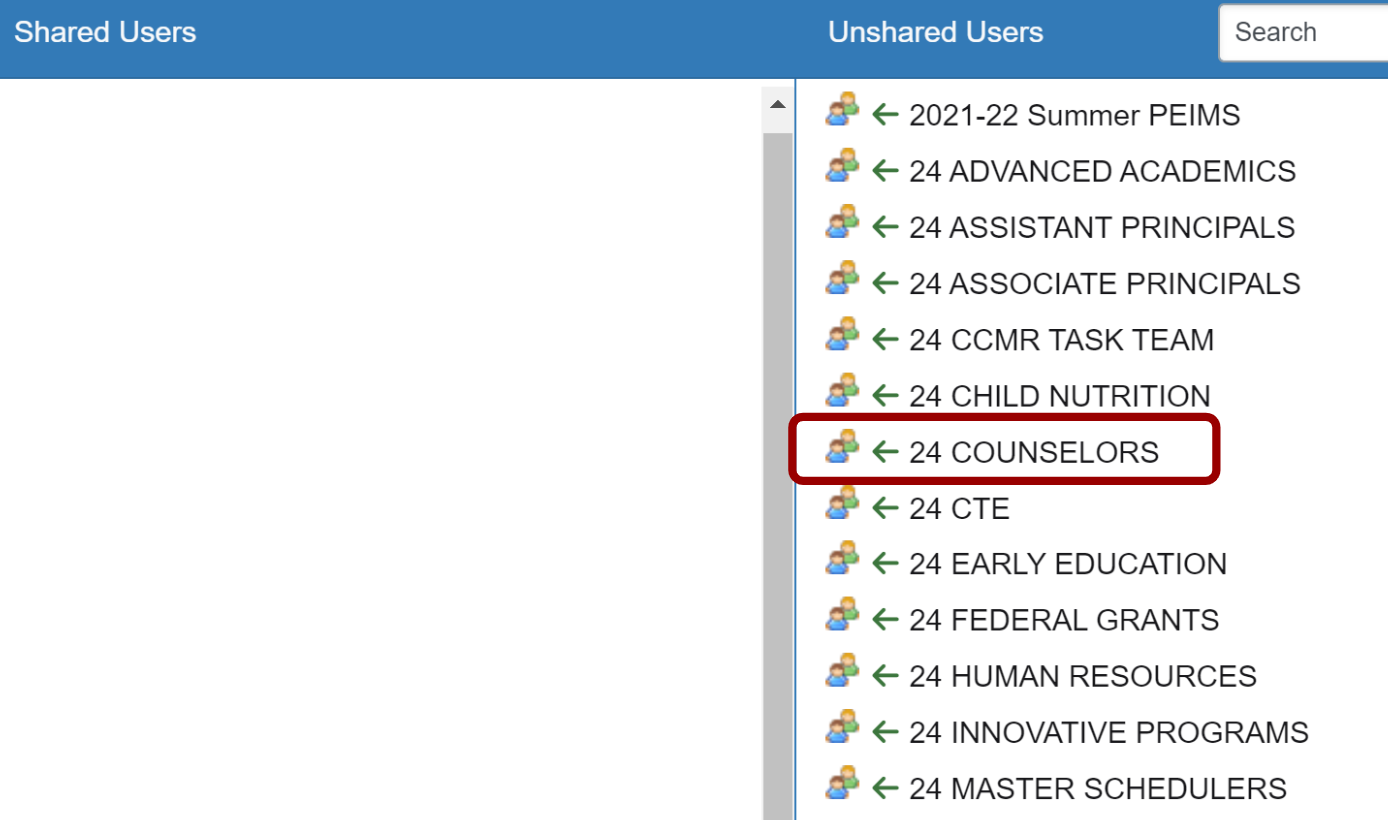 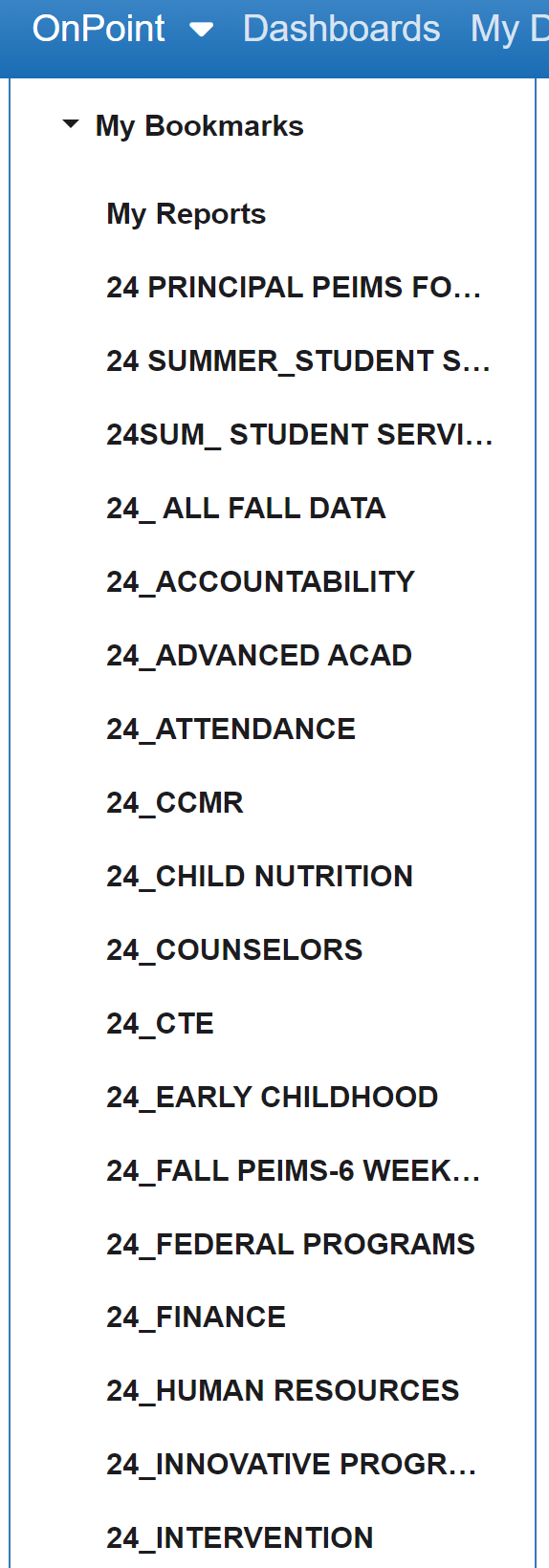 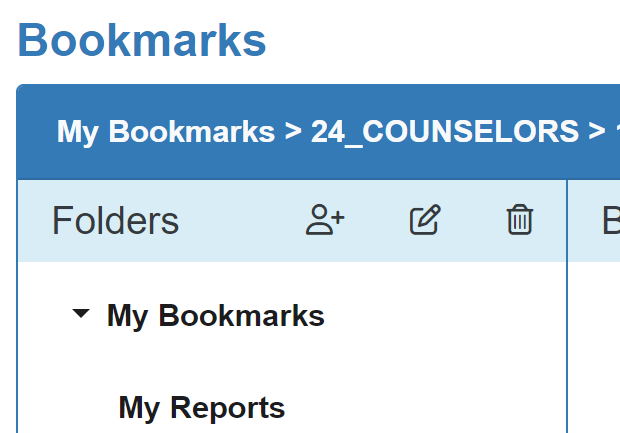 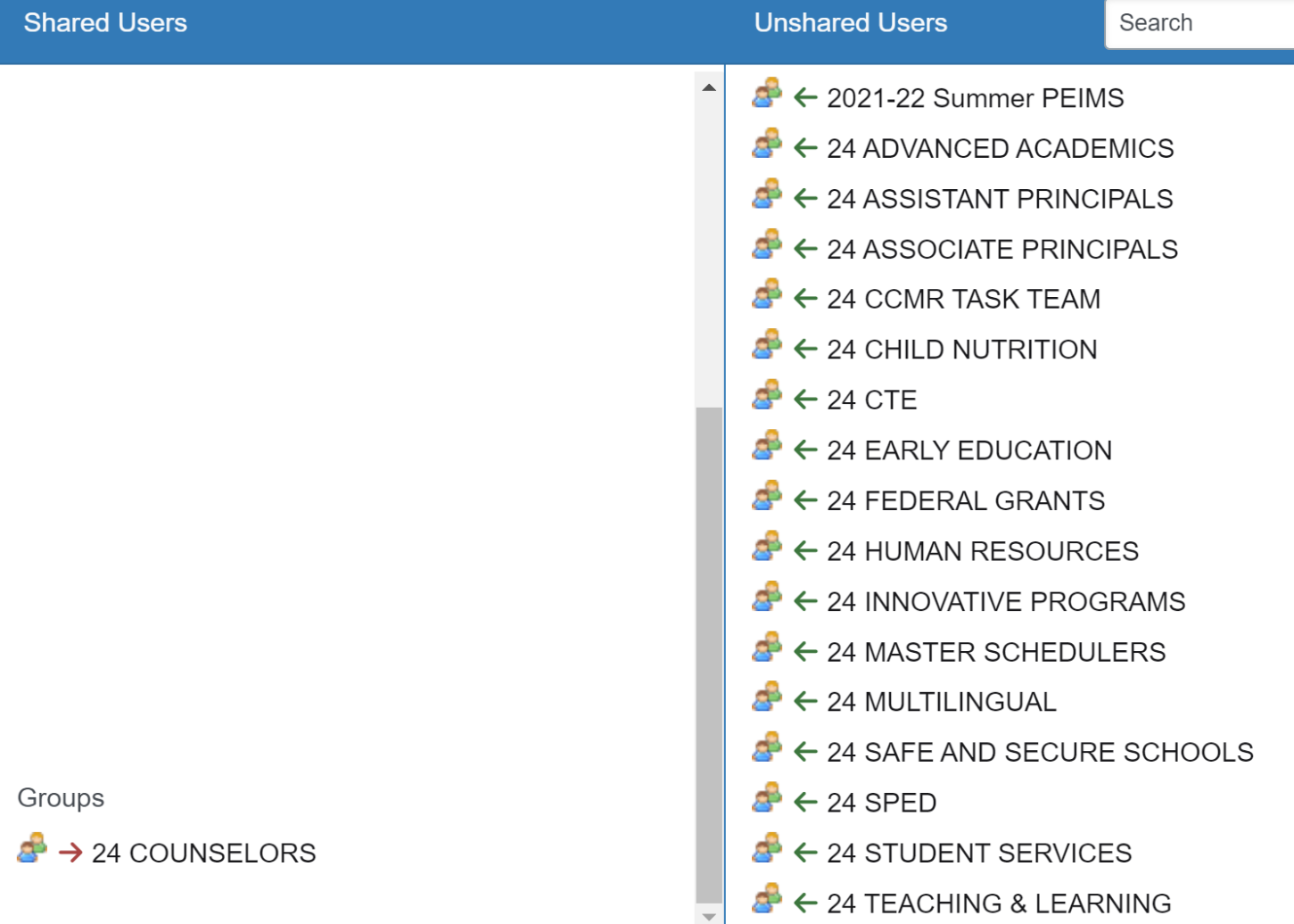 Share It: Build and distribute 
data through Shared Folders
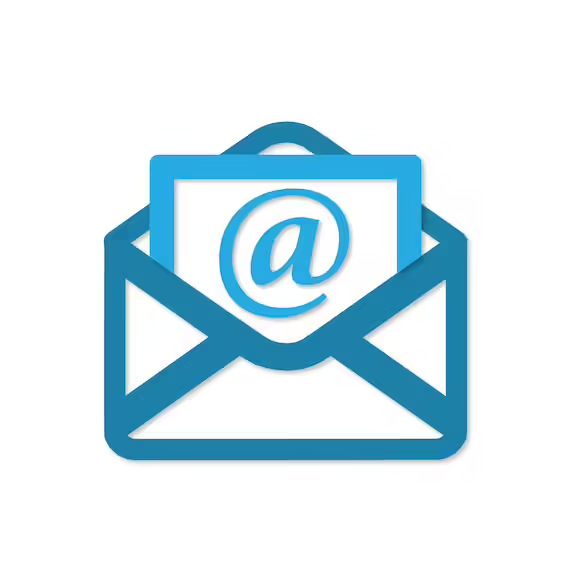 Sample Weekly Email To Campus & District Leaders
Good morning, 

Each week we will send out helpful OnDataSuite reports to Directors and Campus Teams to assist with verifying data leading up to the 23-24 PEIMS Submission. 

Please review your data thoroughly and work with your teams to make adjustments in Skyward as needed. 

You can also review your SHARED FOLDERS by visiting: OnDataSuite→Bookmarks (top left corner)—>Shared With Me Folder (bottom left side) 


Have an AMAZING week!!!
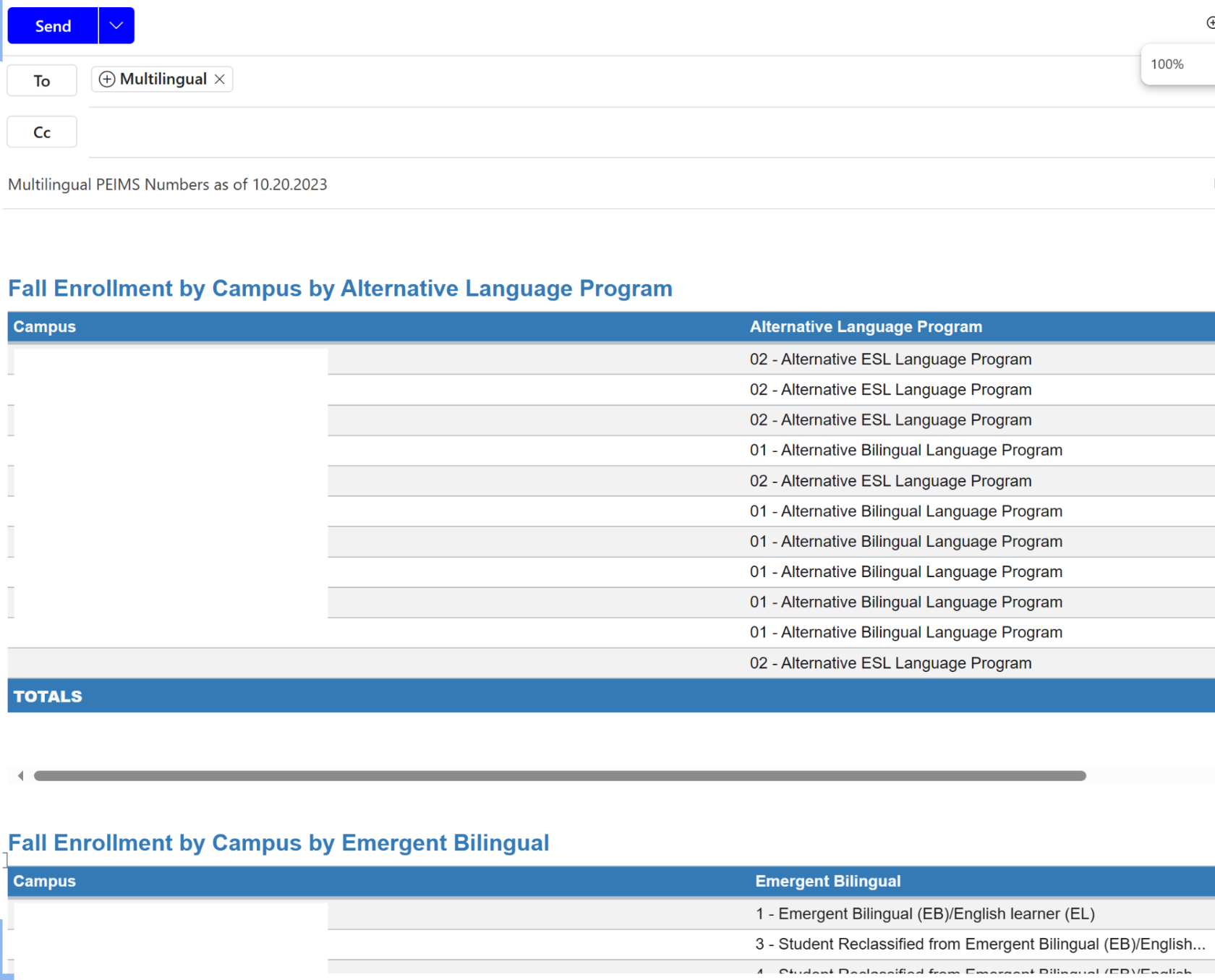 Sample Email 
#1

Reports
Fall Sub
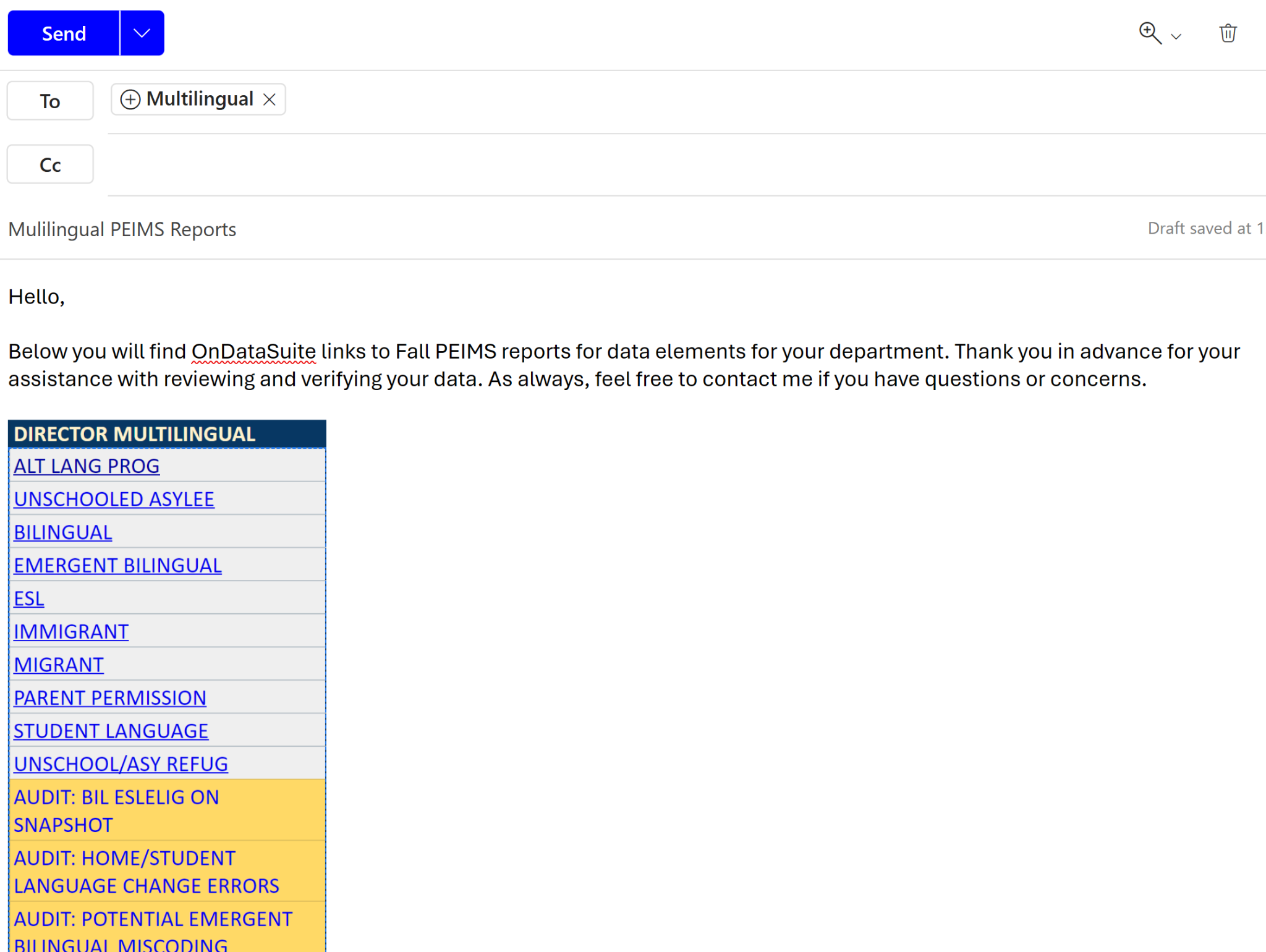 Sample Email 
#2

Links Only
Fall Sub
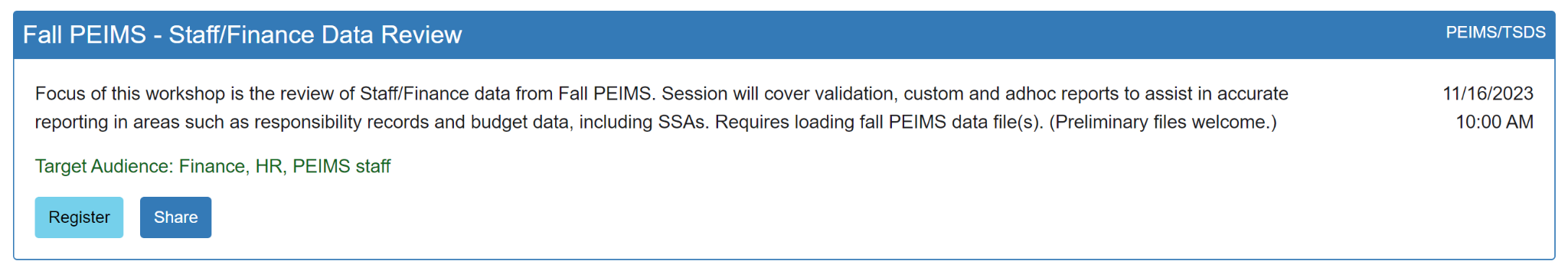 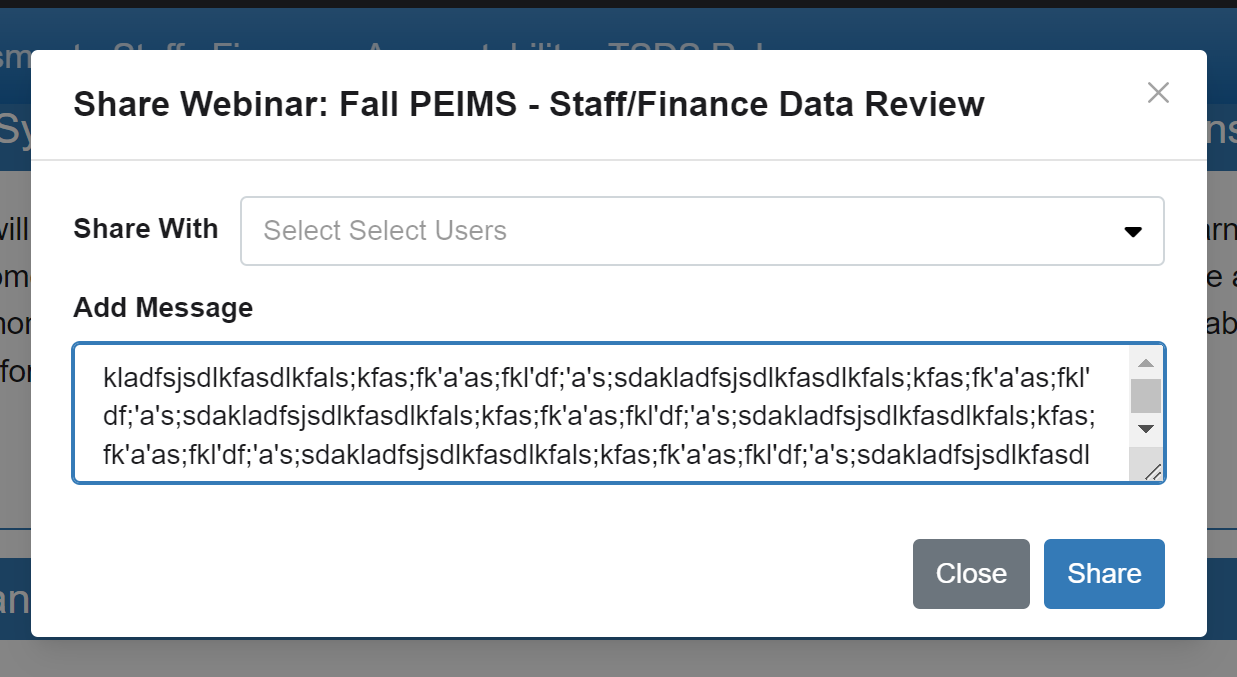 Invite Leaders To Training Session


Select Users

Compose Message 

Share Invite
TEACH
IT
TEACH IT…
How To Do You Teach Users About OnDataSuite?
Teach users where data is located 
Teach how to navigate Dashboard
Teach users how to access OnDataSuite Training Videos
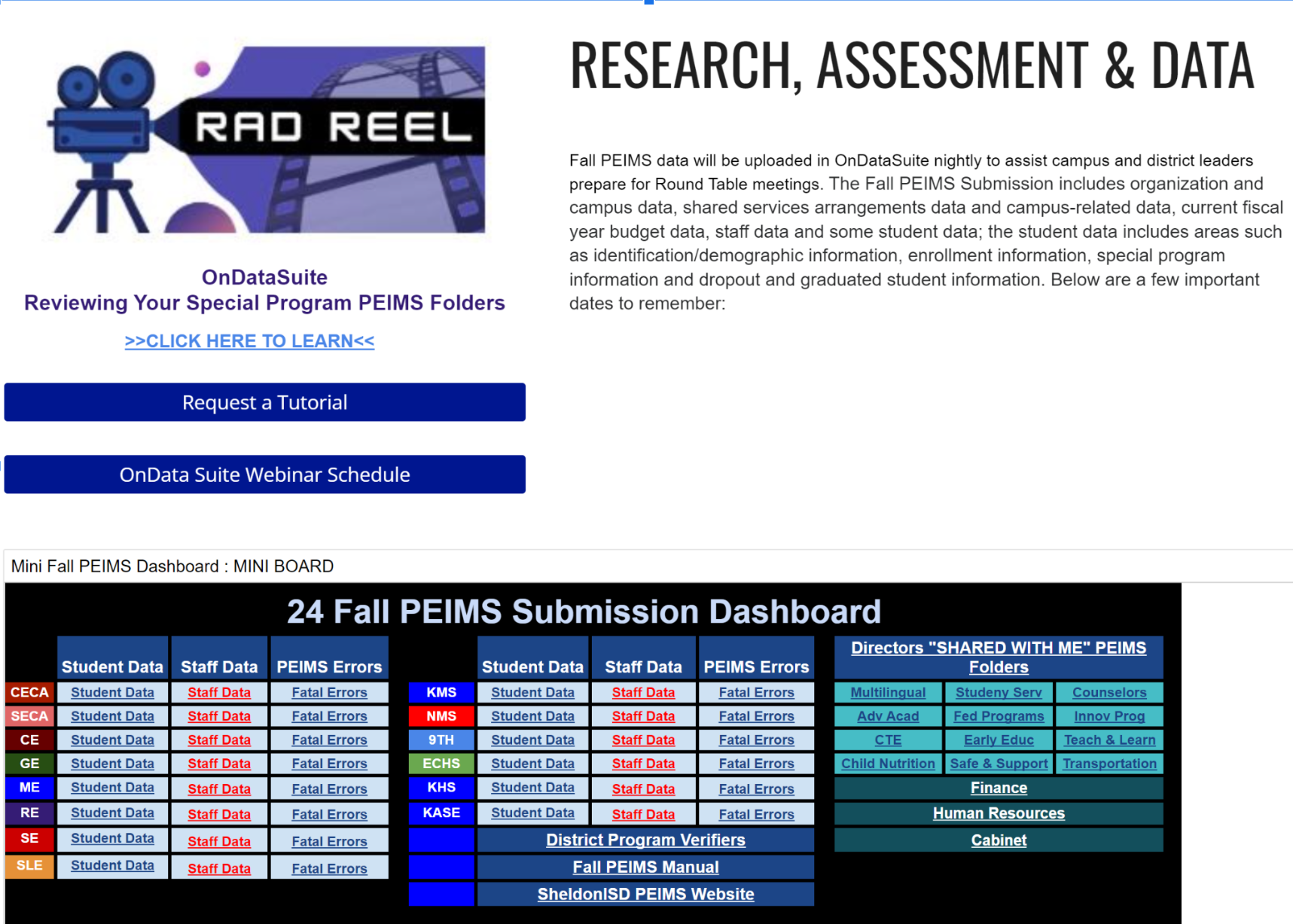 Weekly District 
Newsletter

Add helpful OnDataSuite tutorials for district and campus leaders 

Include Mini Fall Submission Dashboard to the newsletter weekly for data reviews.
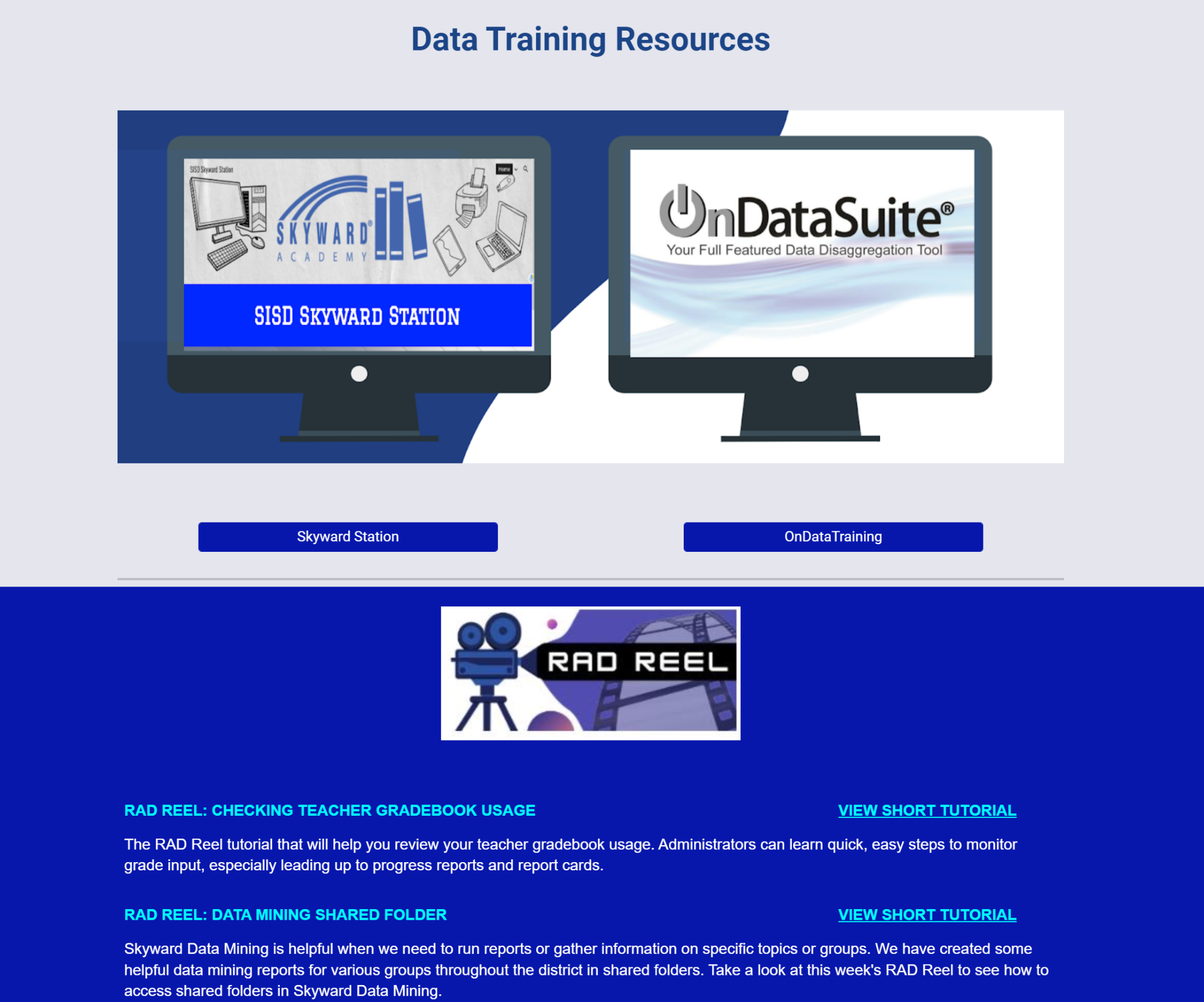 Provide Learning Opportunities On Your
PEIMS Page
Thank You For Joining Us